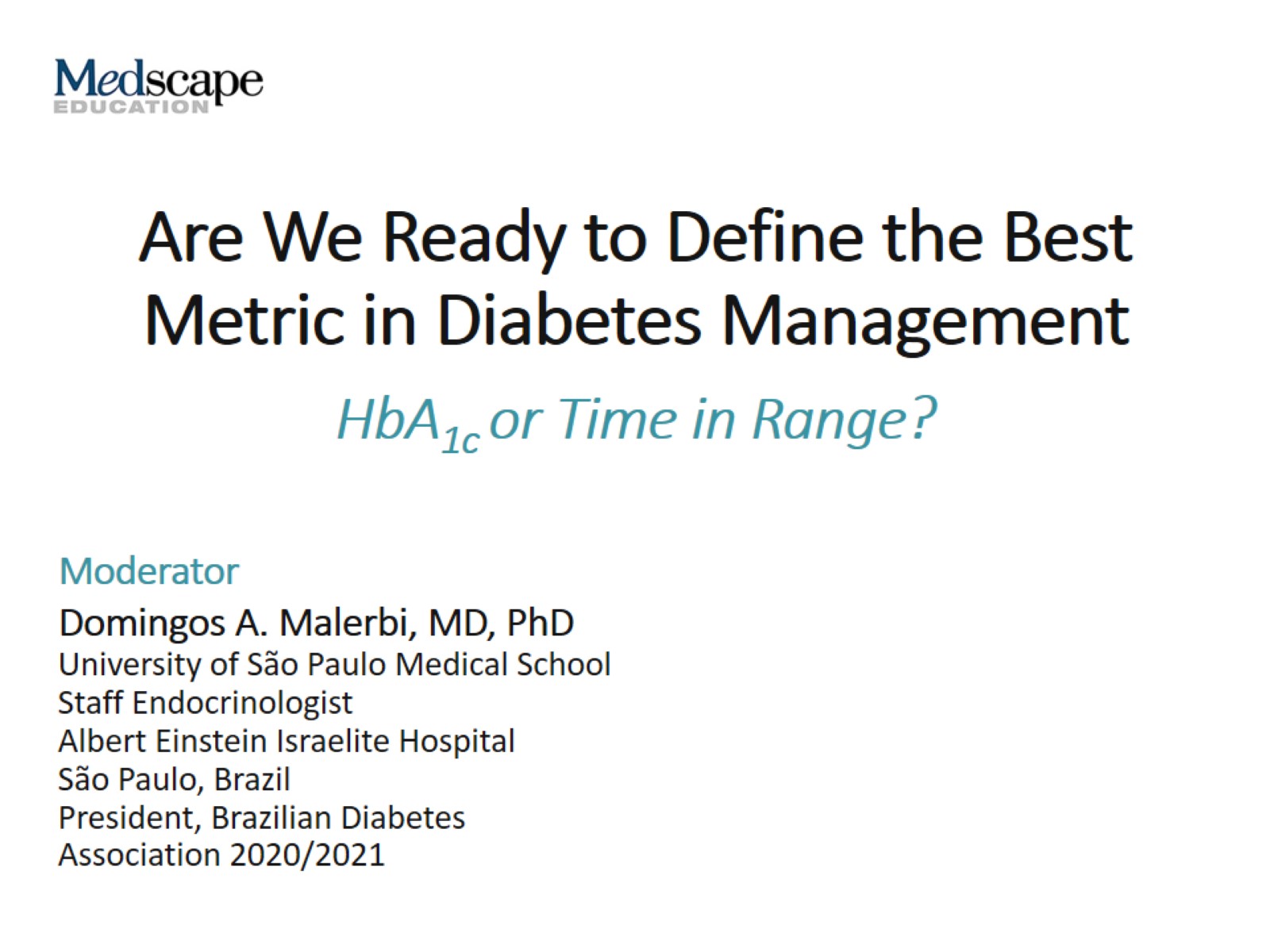 Are We Ready to Define the Best Metric in Diabetes Management
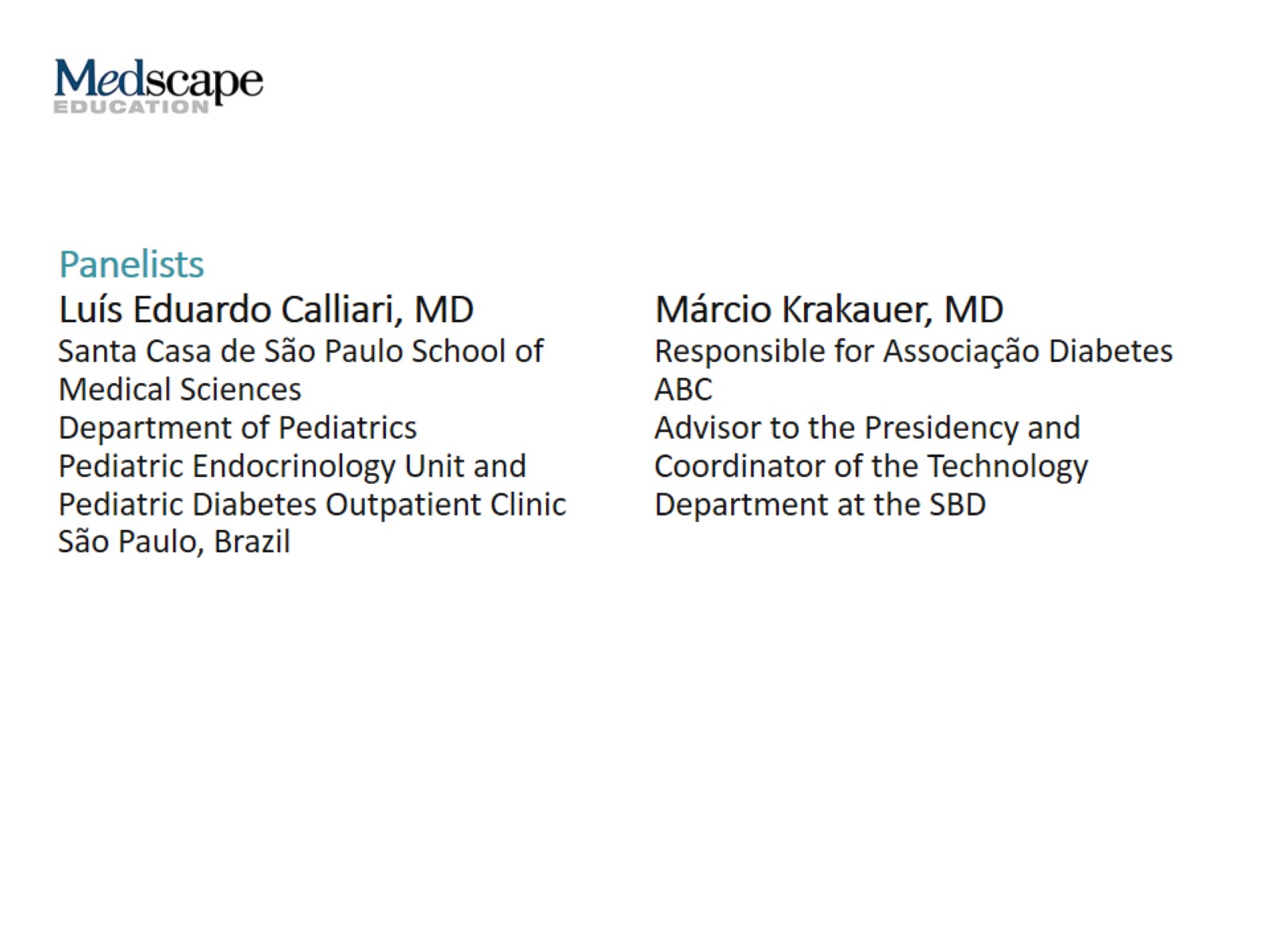 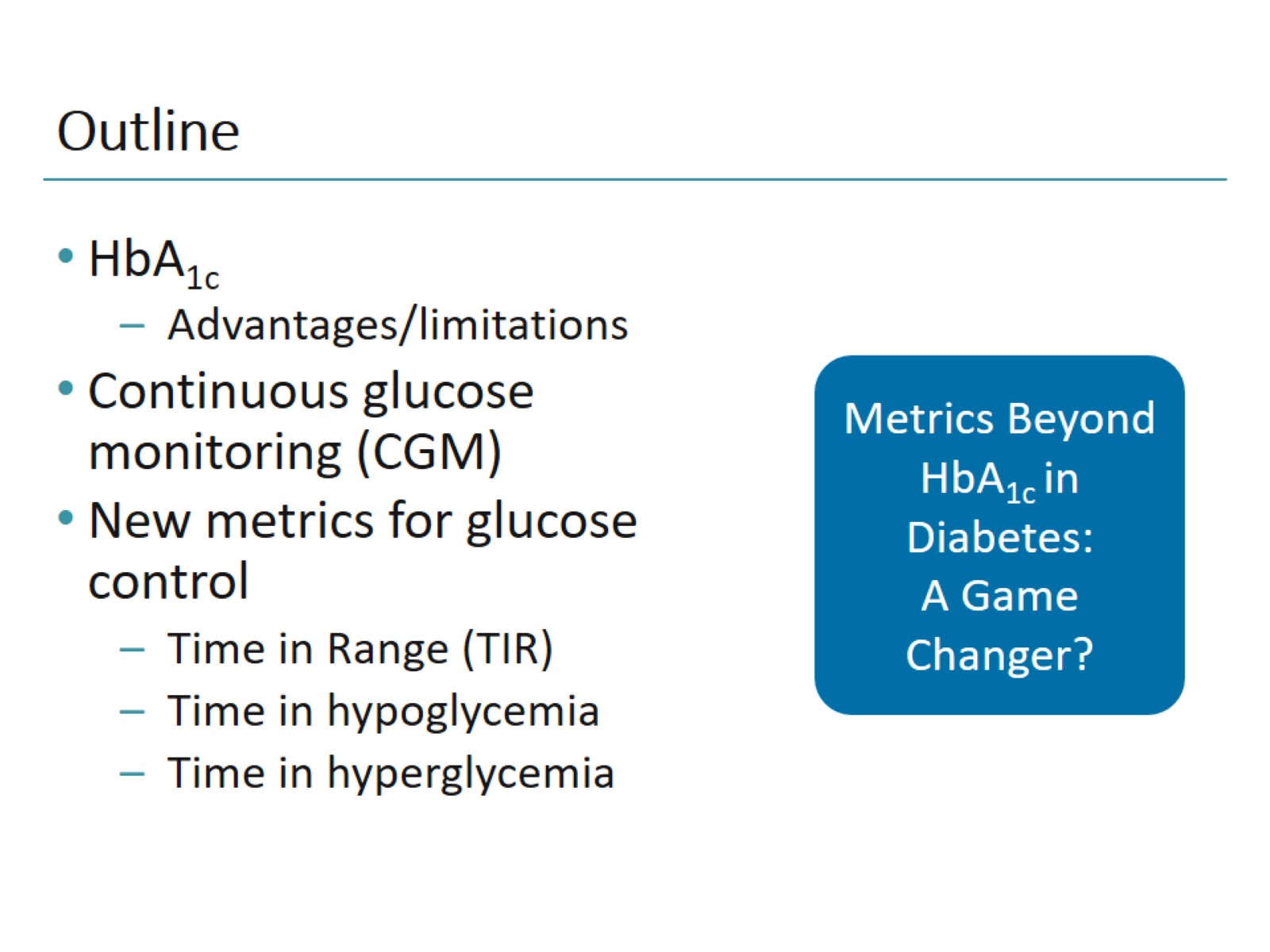 Outline
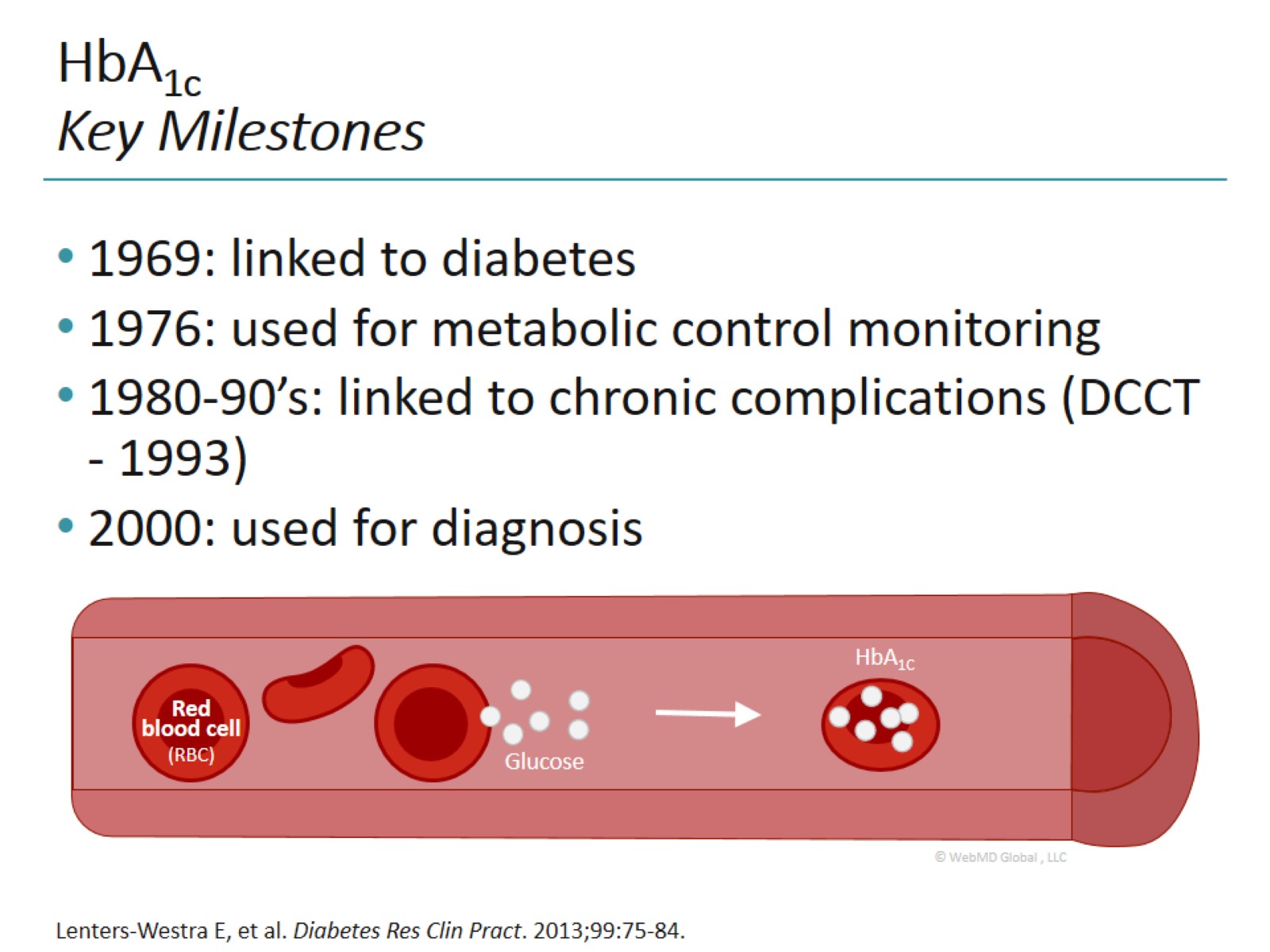 HbA1cKey Milestones
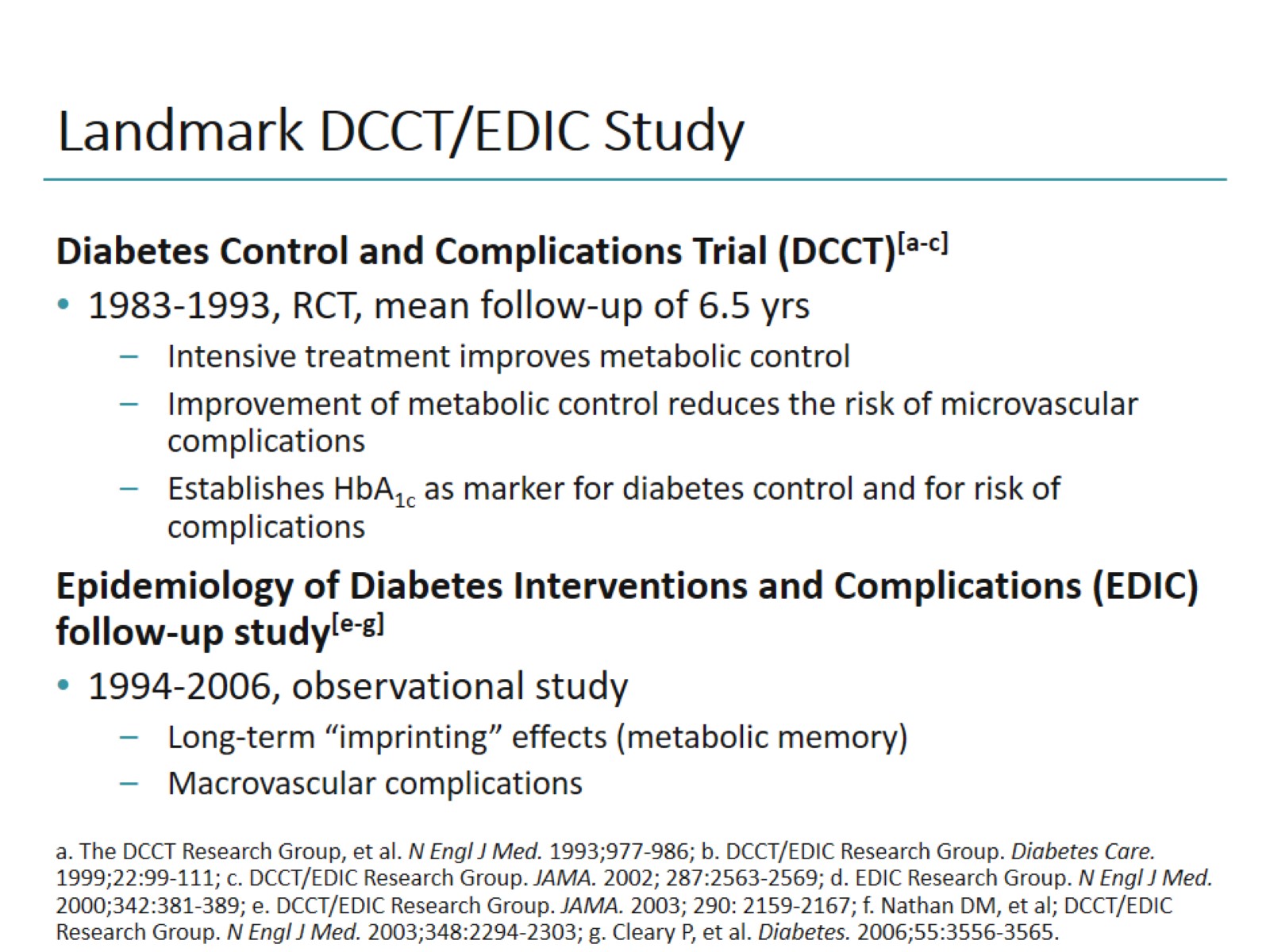 Landmark DCCT/EDIC Study
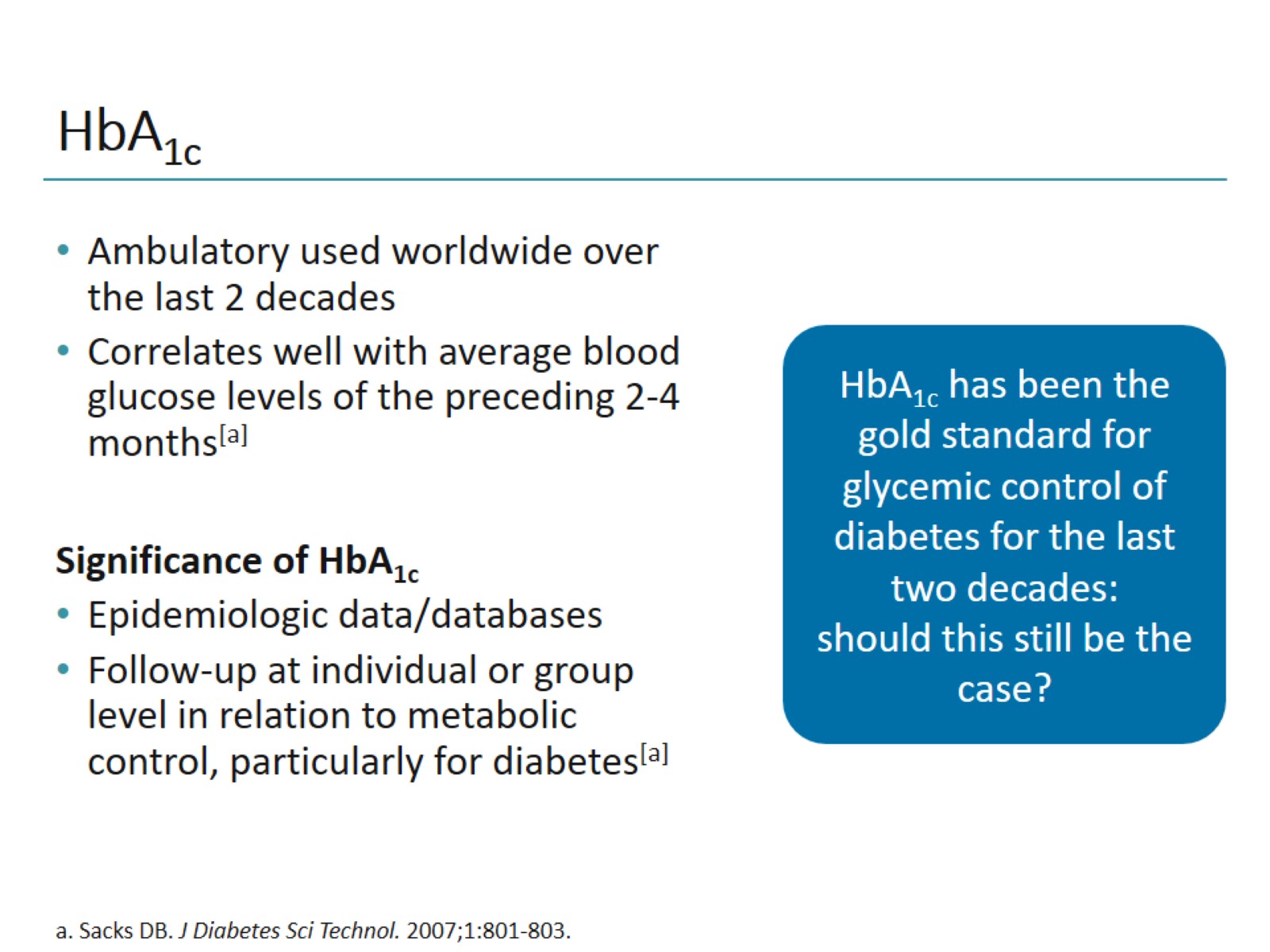 HbA1c
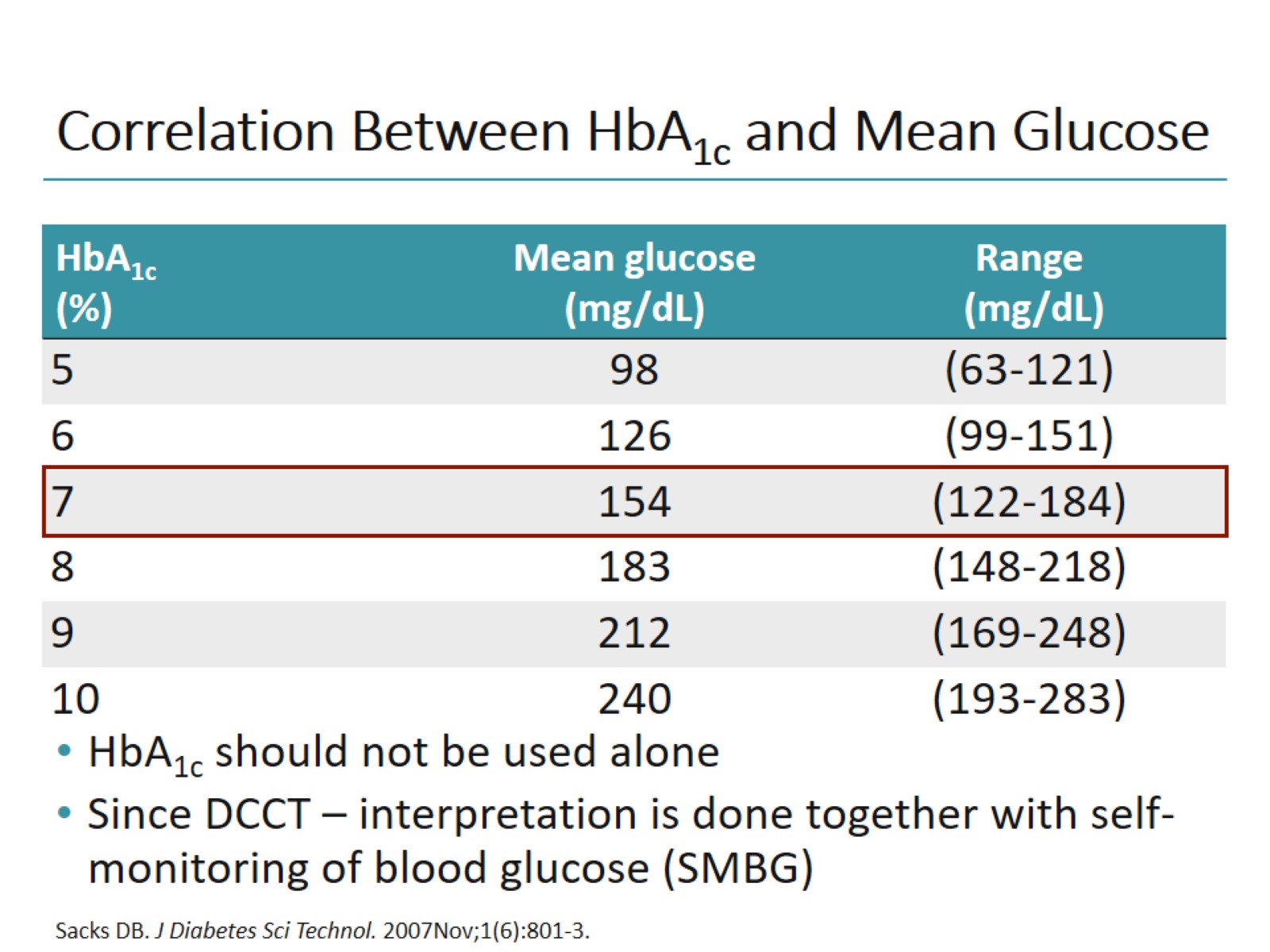 Correlation Between HbA1c and Mean Glucose
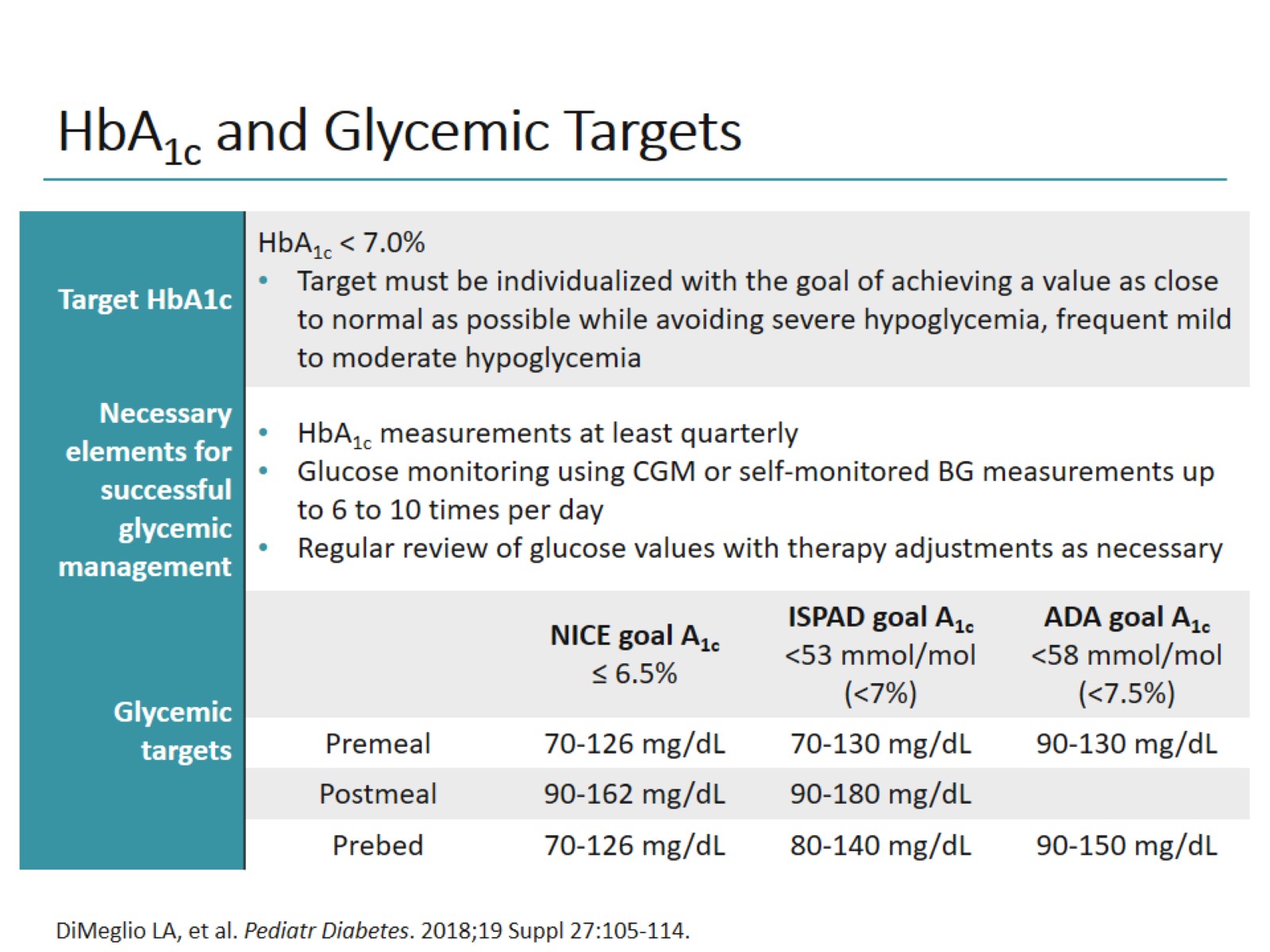 HbA1c and Glycemic Targets
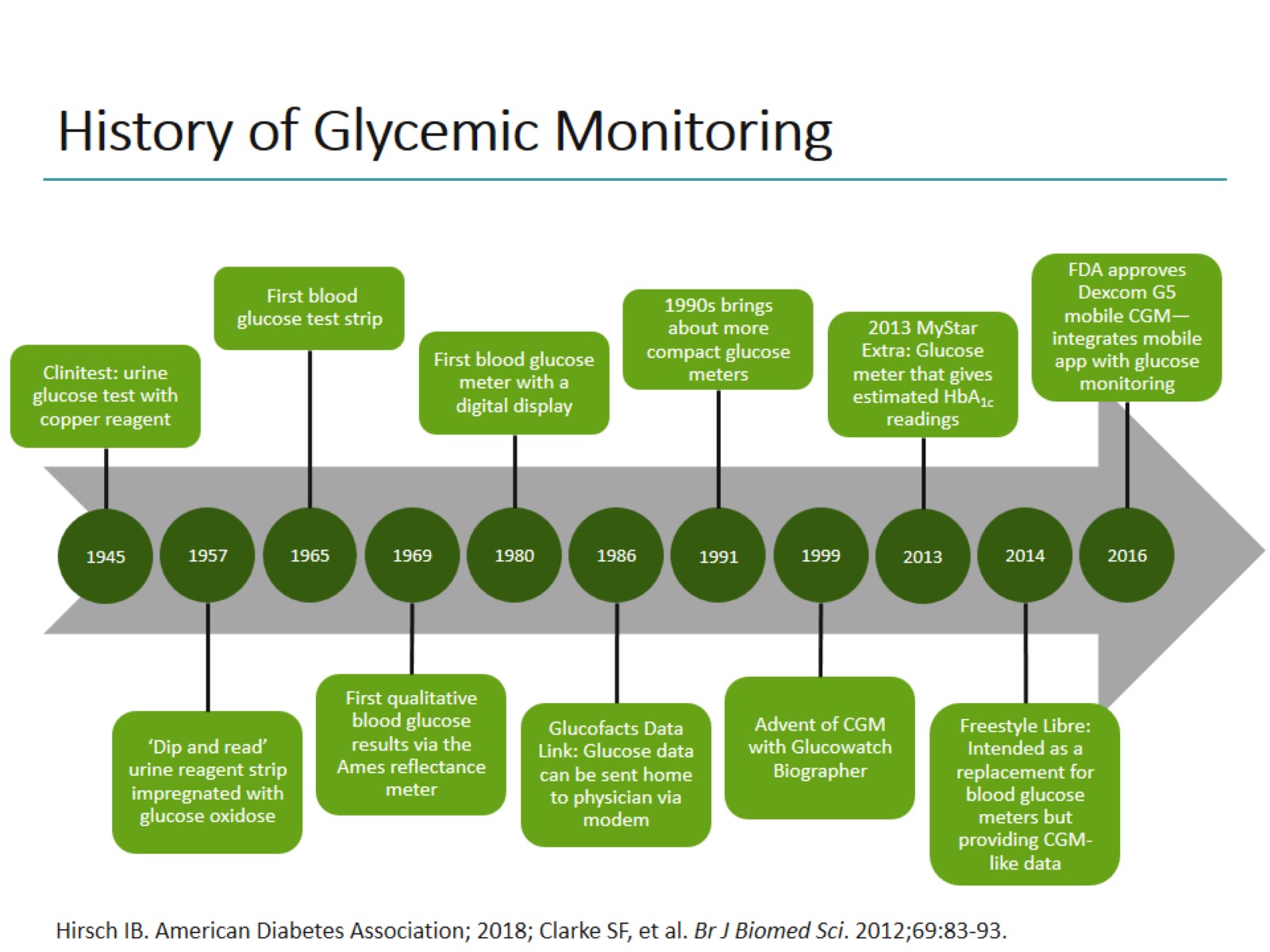 History of Glycemic Monitoring
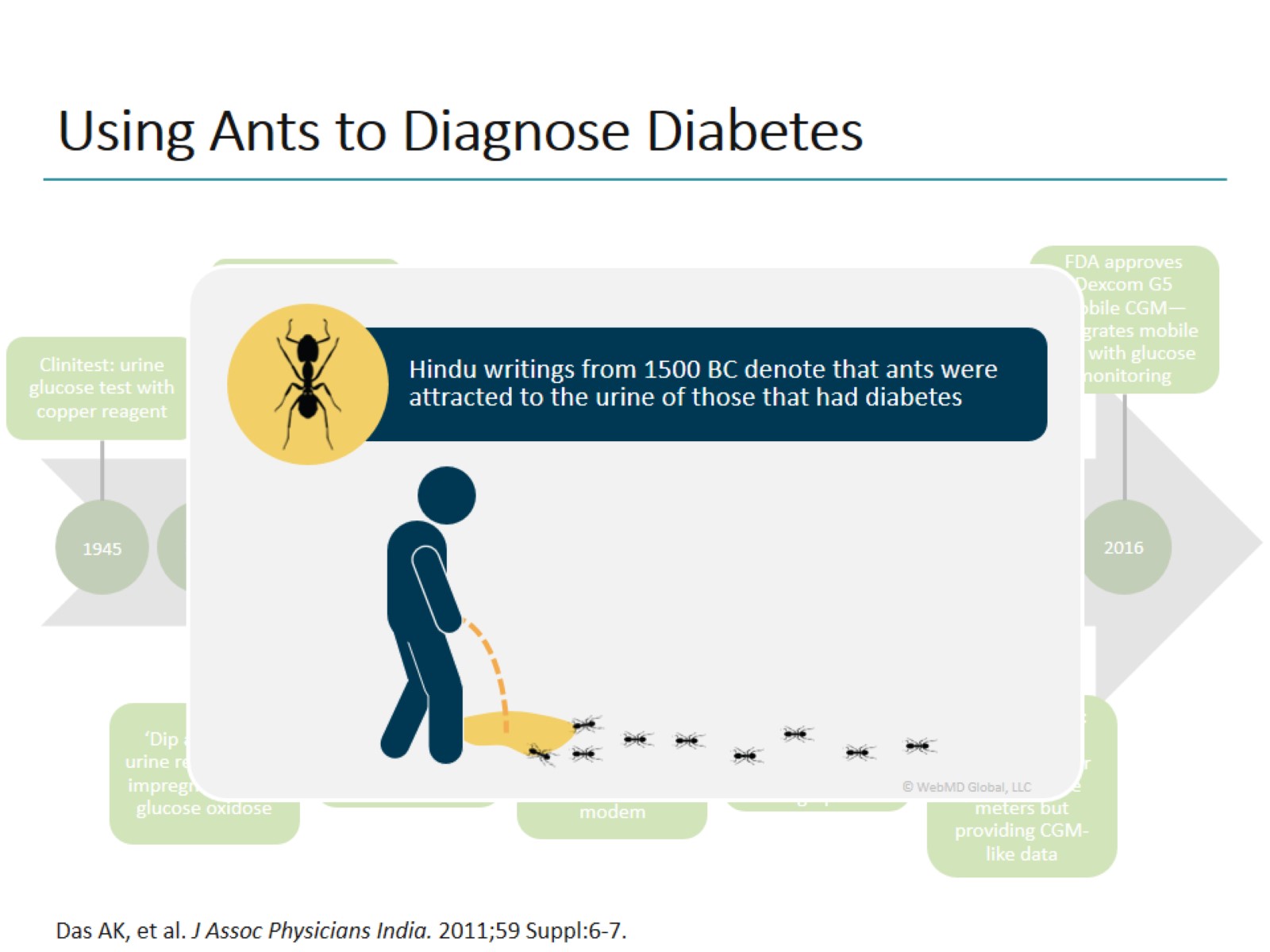 Using Ants to Diagnose Diabetes
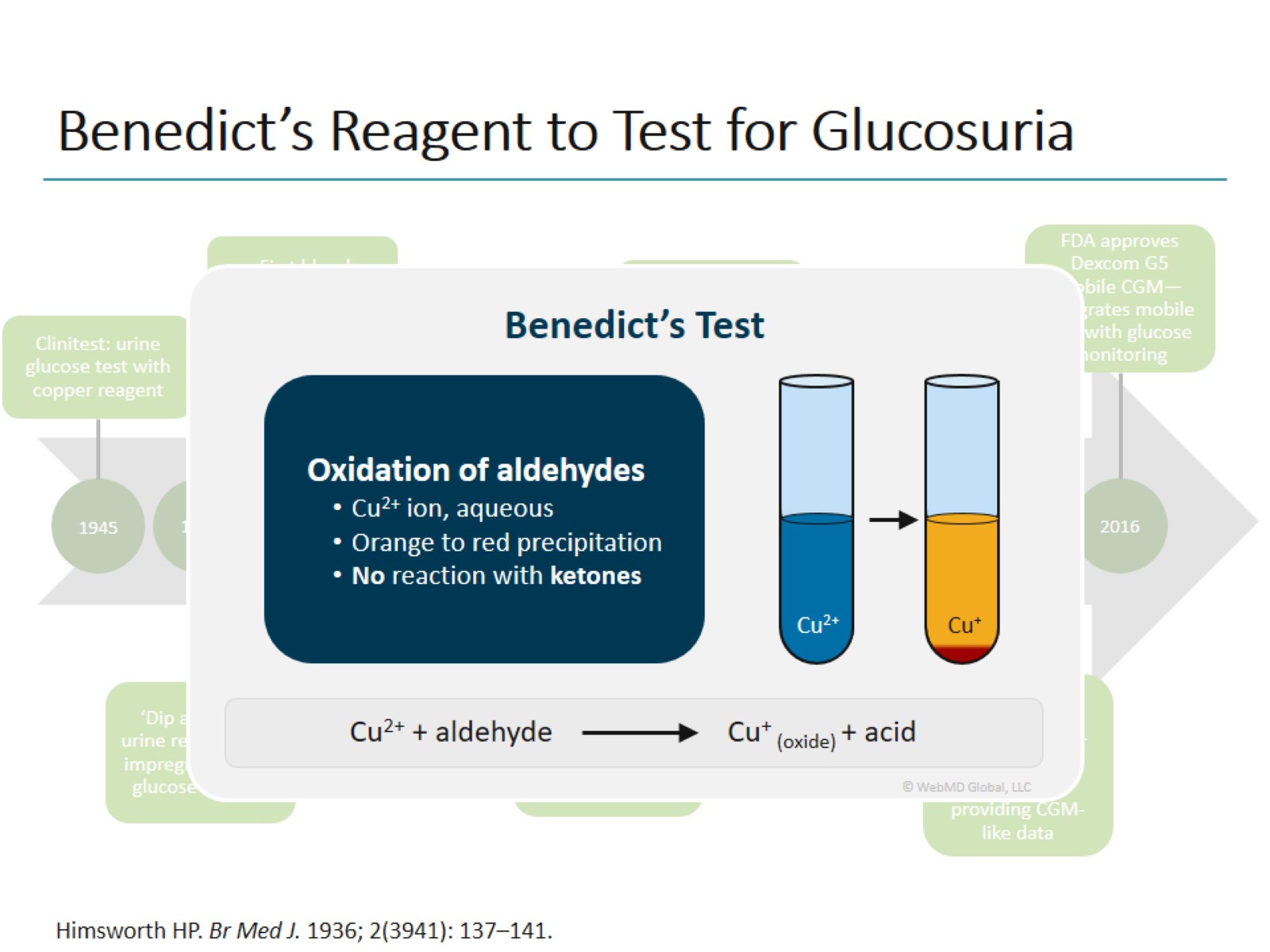 Benedict’s Reagent to Test for Glucosuria
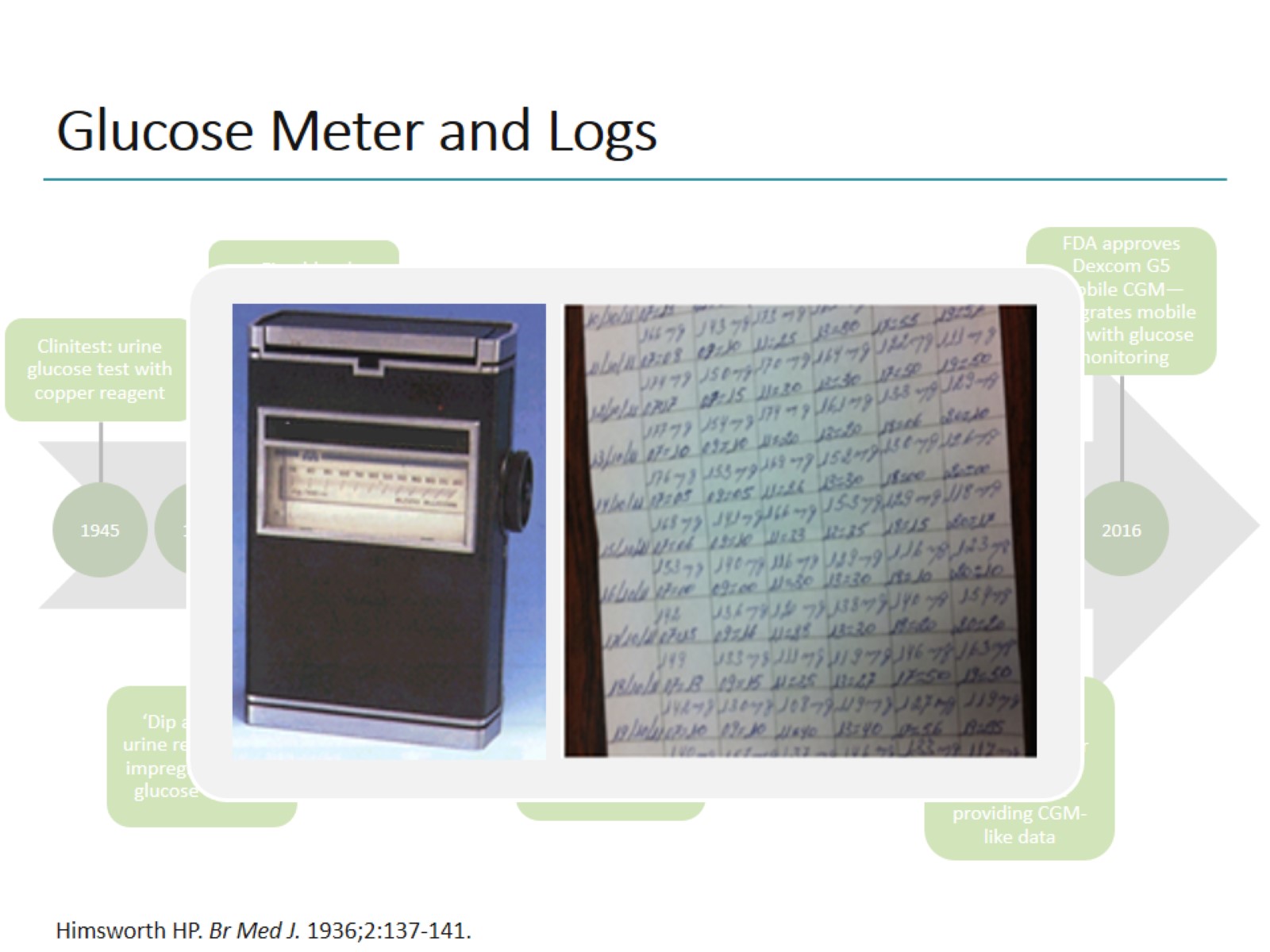 Glucose Meter and Logs
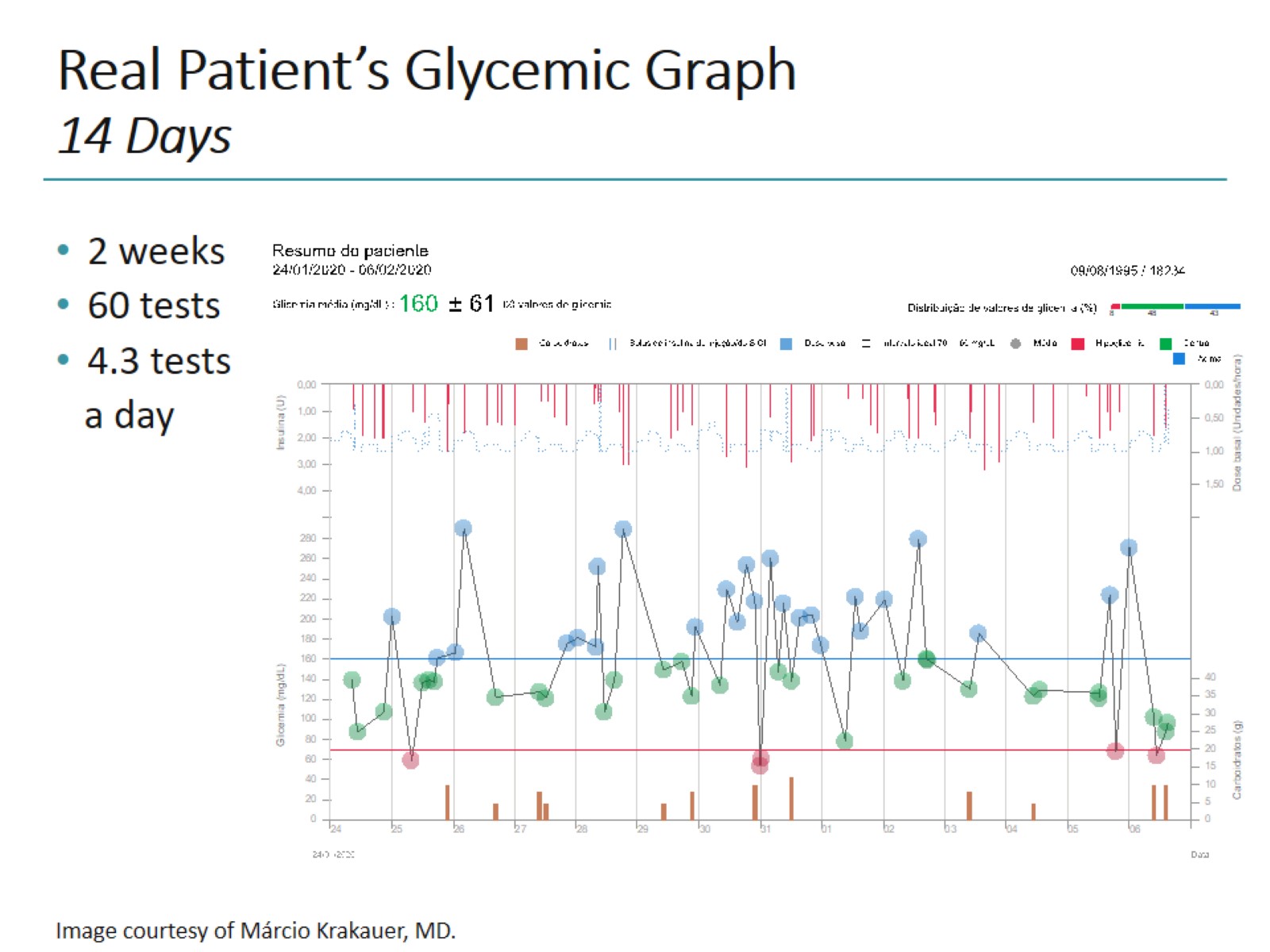 Real Patient’s Glycemic Graph14 Days
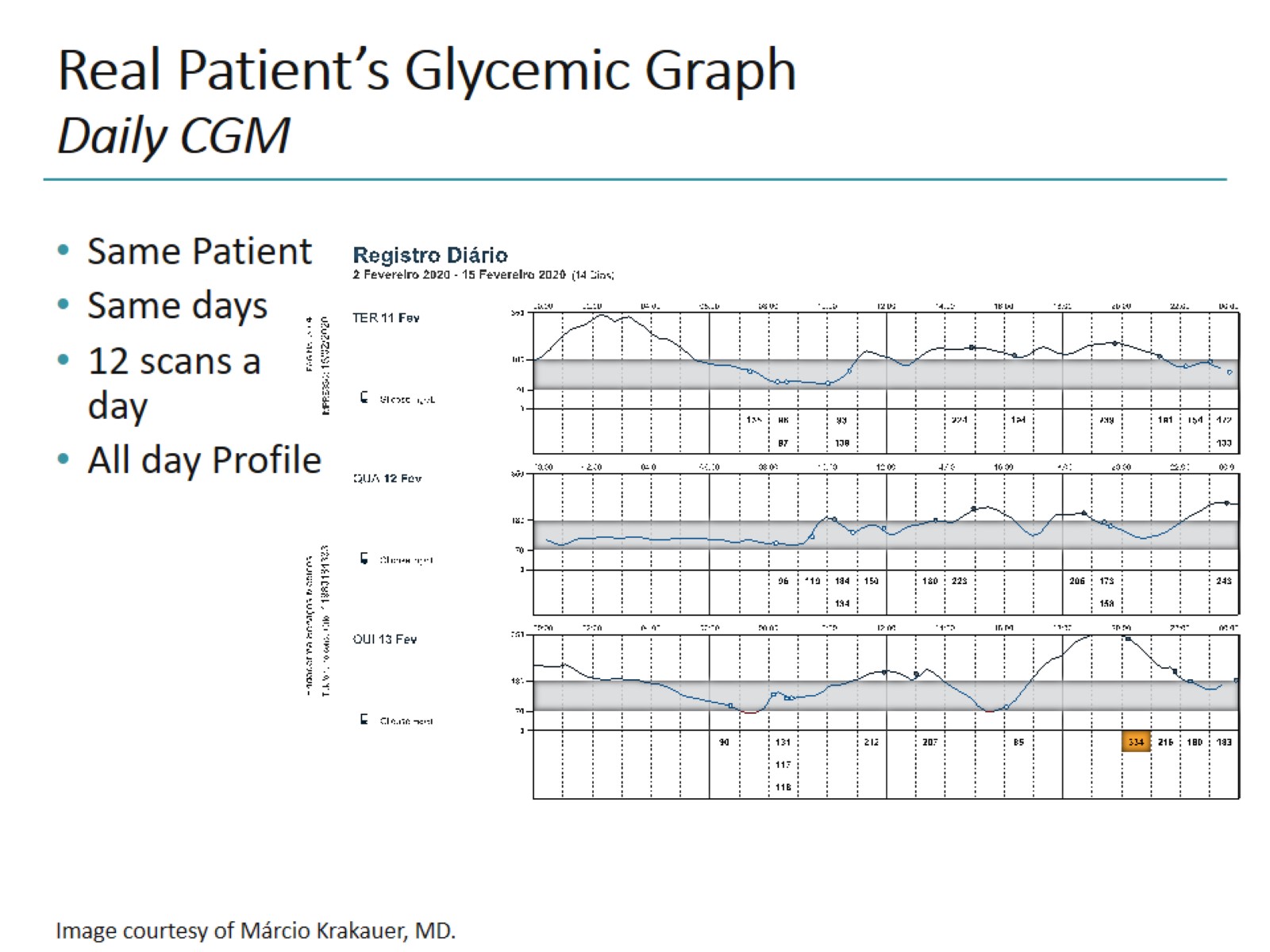 Real Patient’s Glycemic GraphDaily CGM
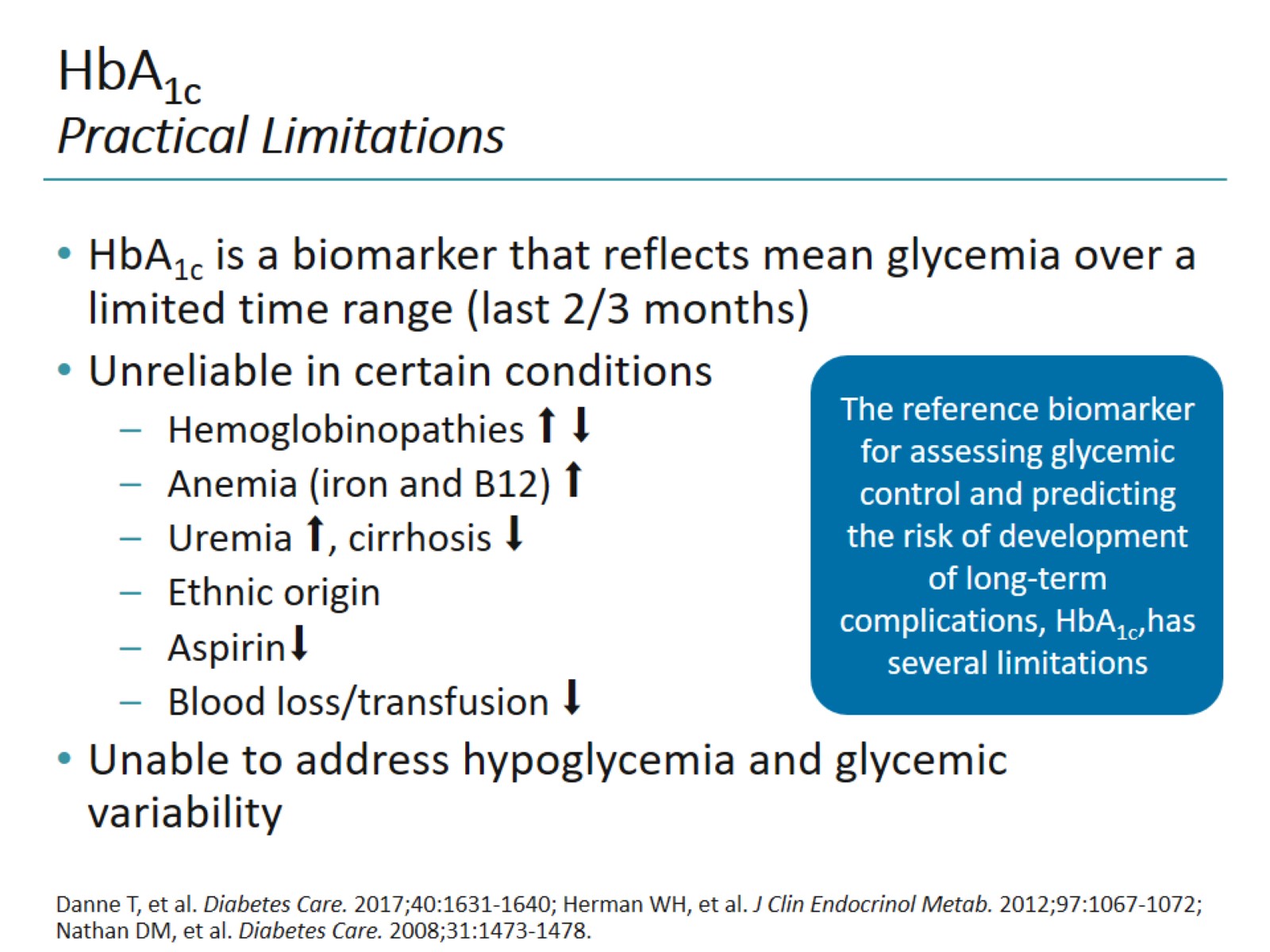 HbA1cPractical Limitations
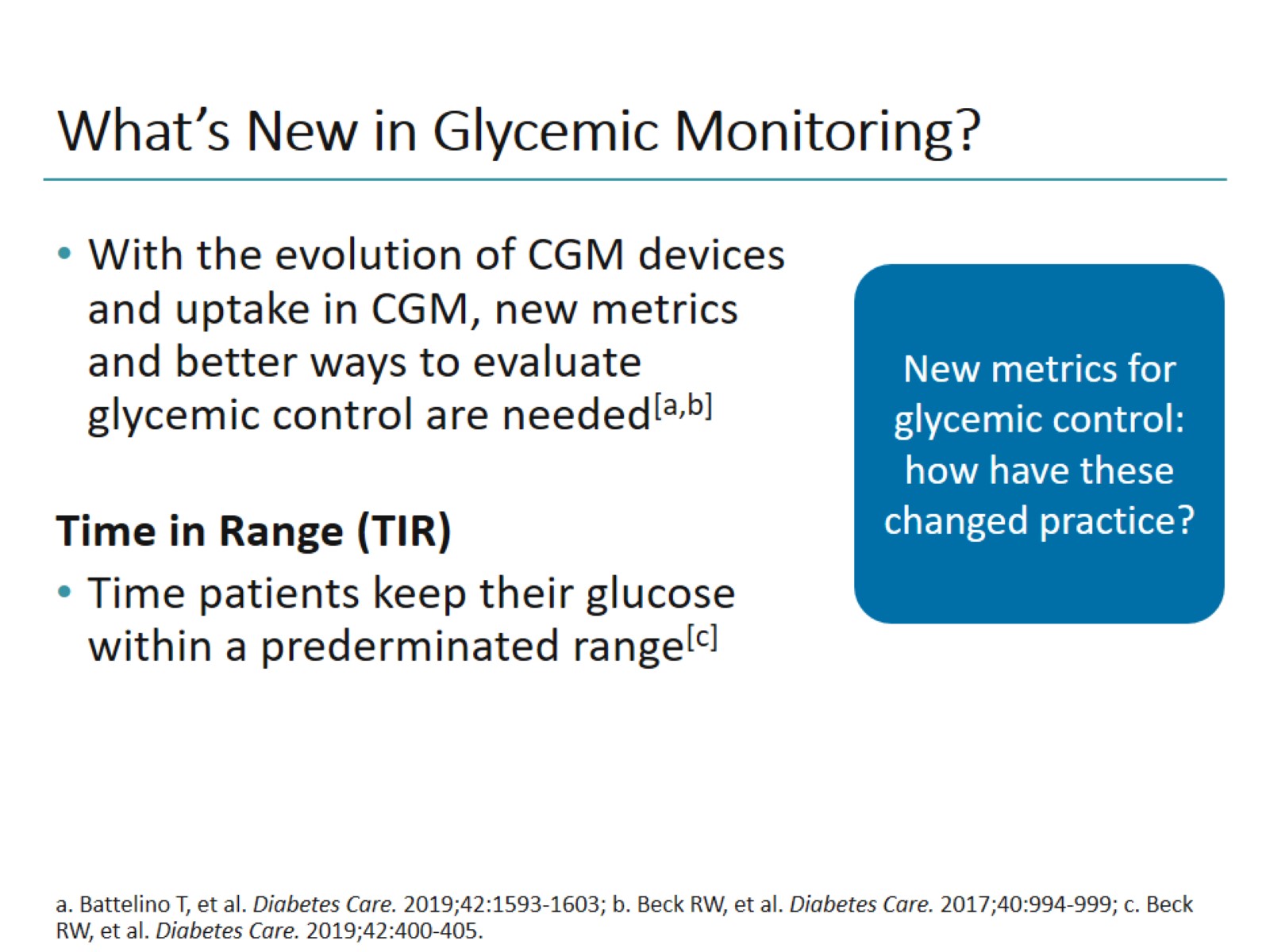 What’s New in Glycemic Monitoring?
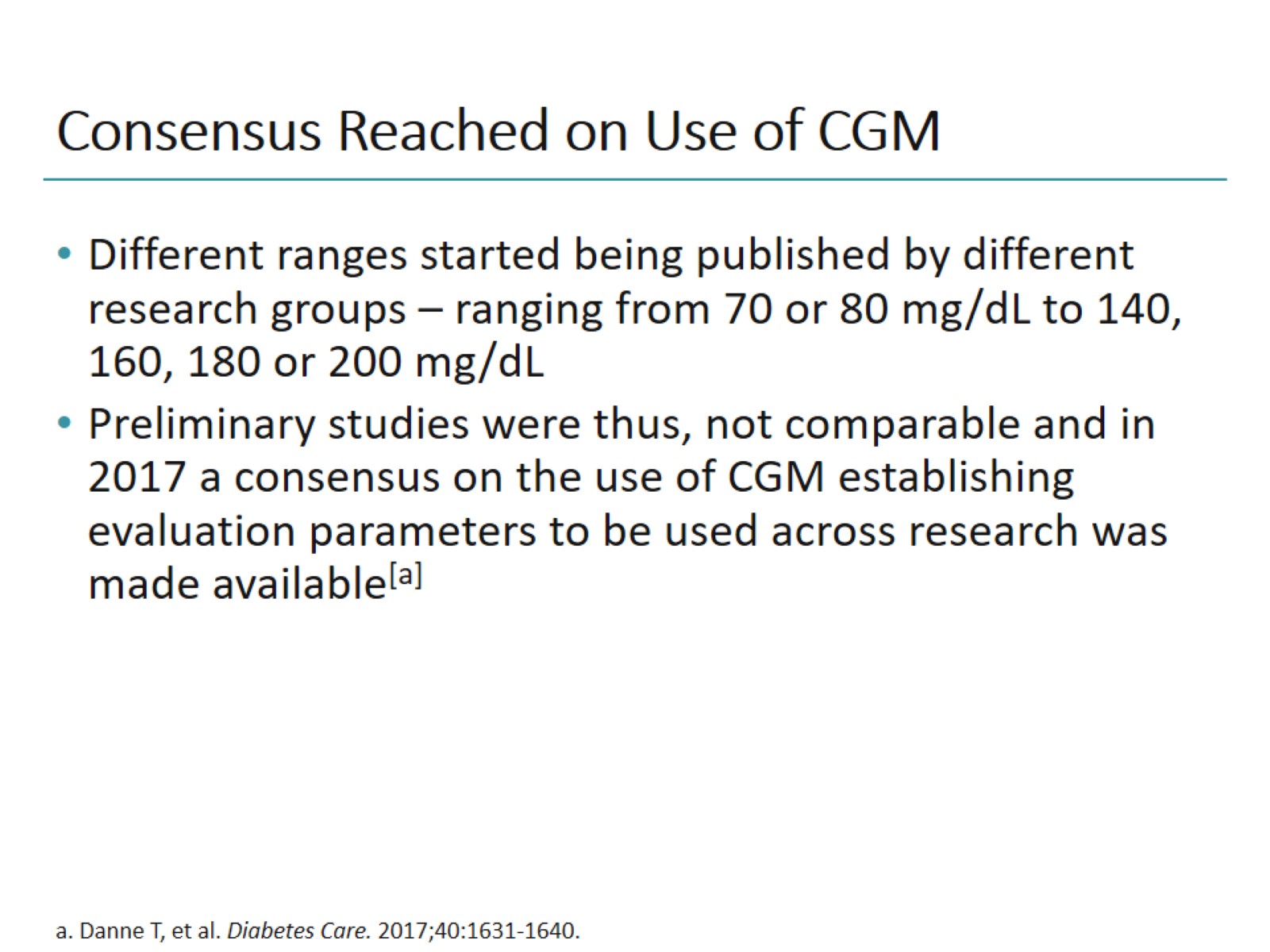 Consensus Reached on Use of CGM
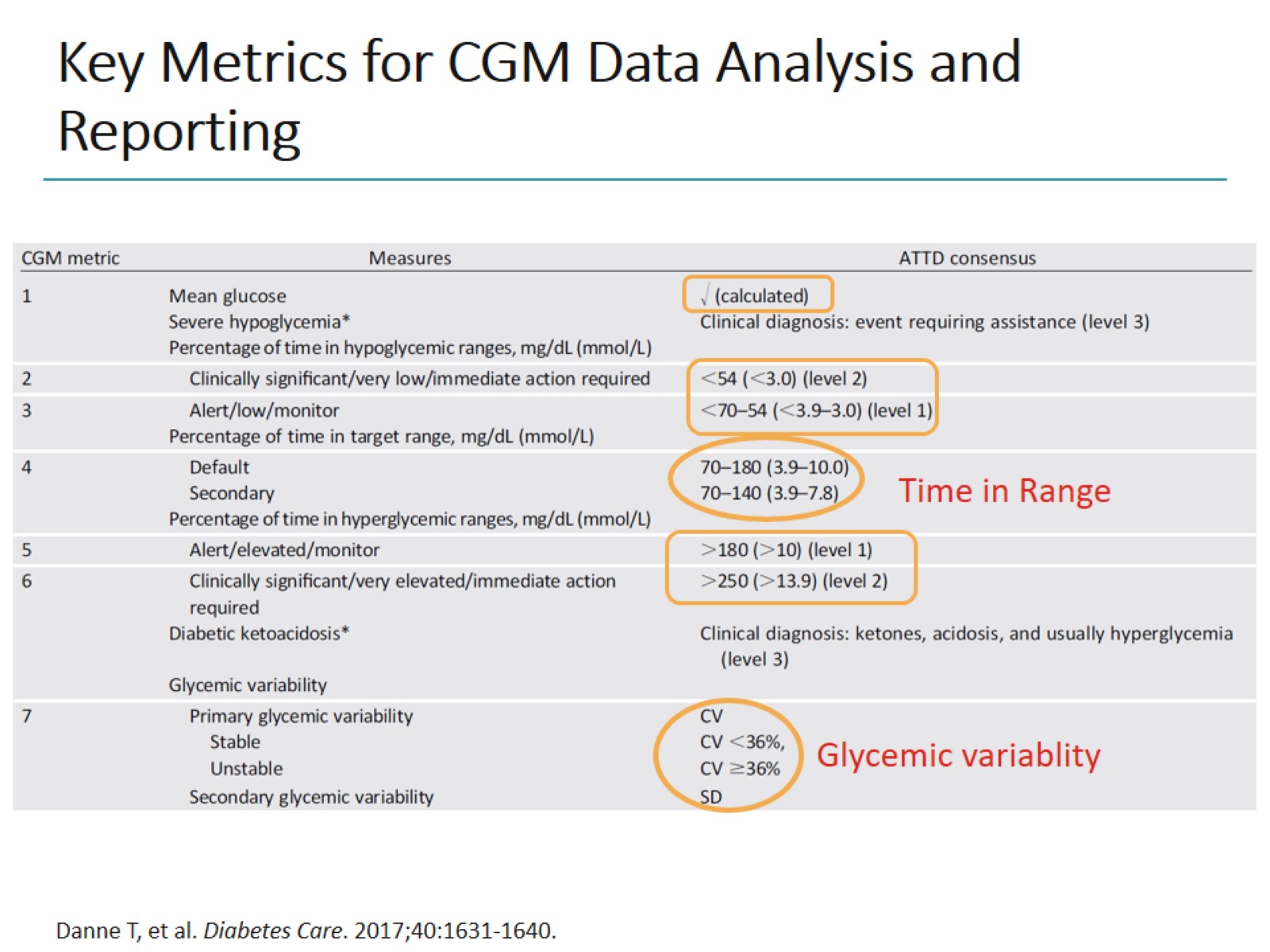 Key Metrics for CGM Data Analysis and Reporting
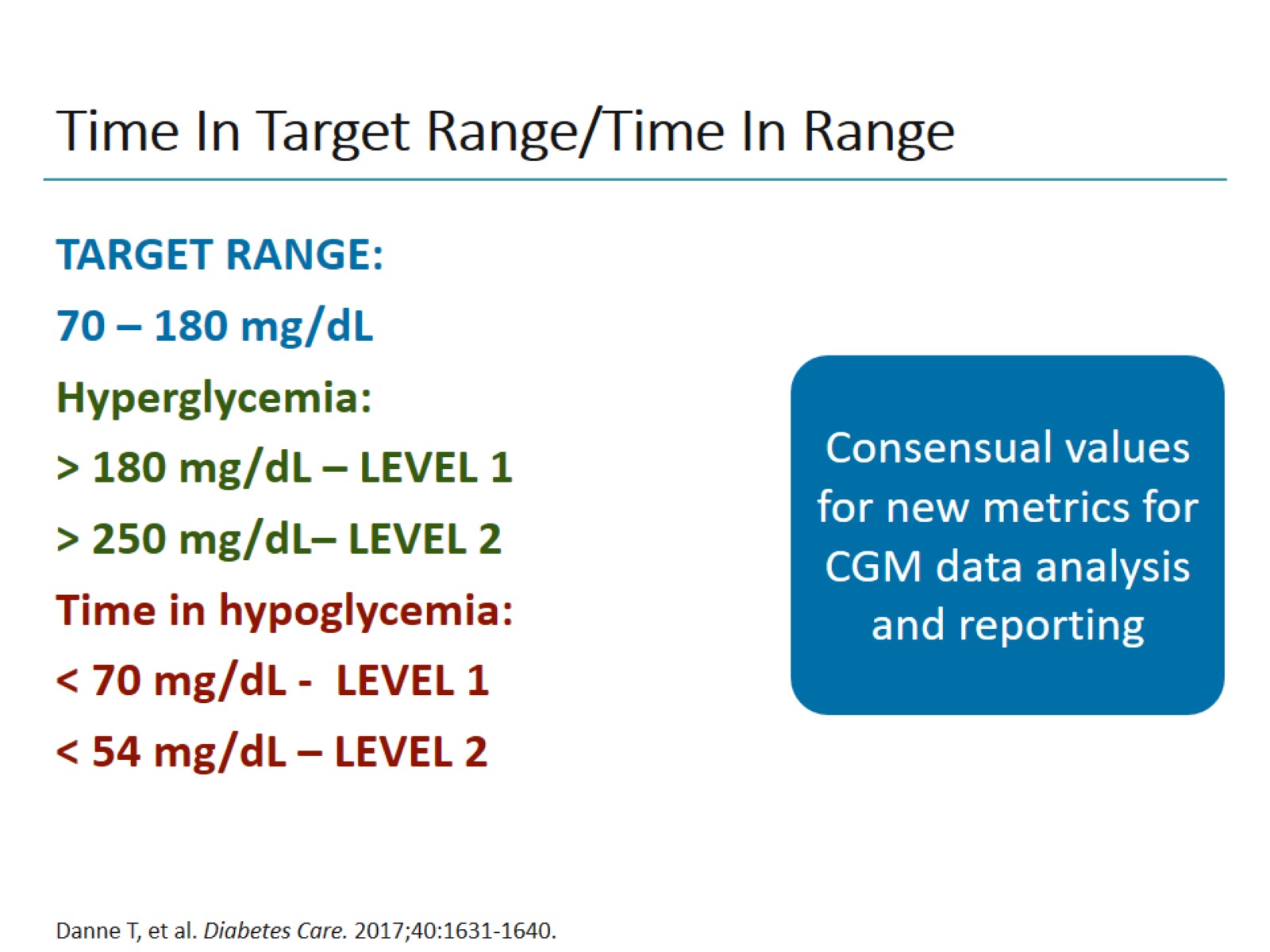 Time In Target Range/Time In Range
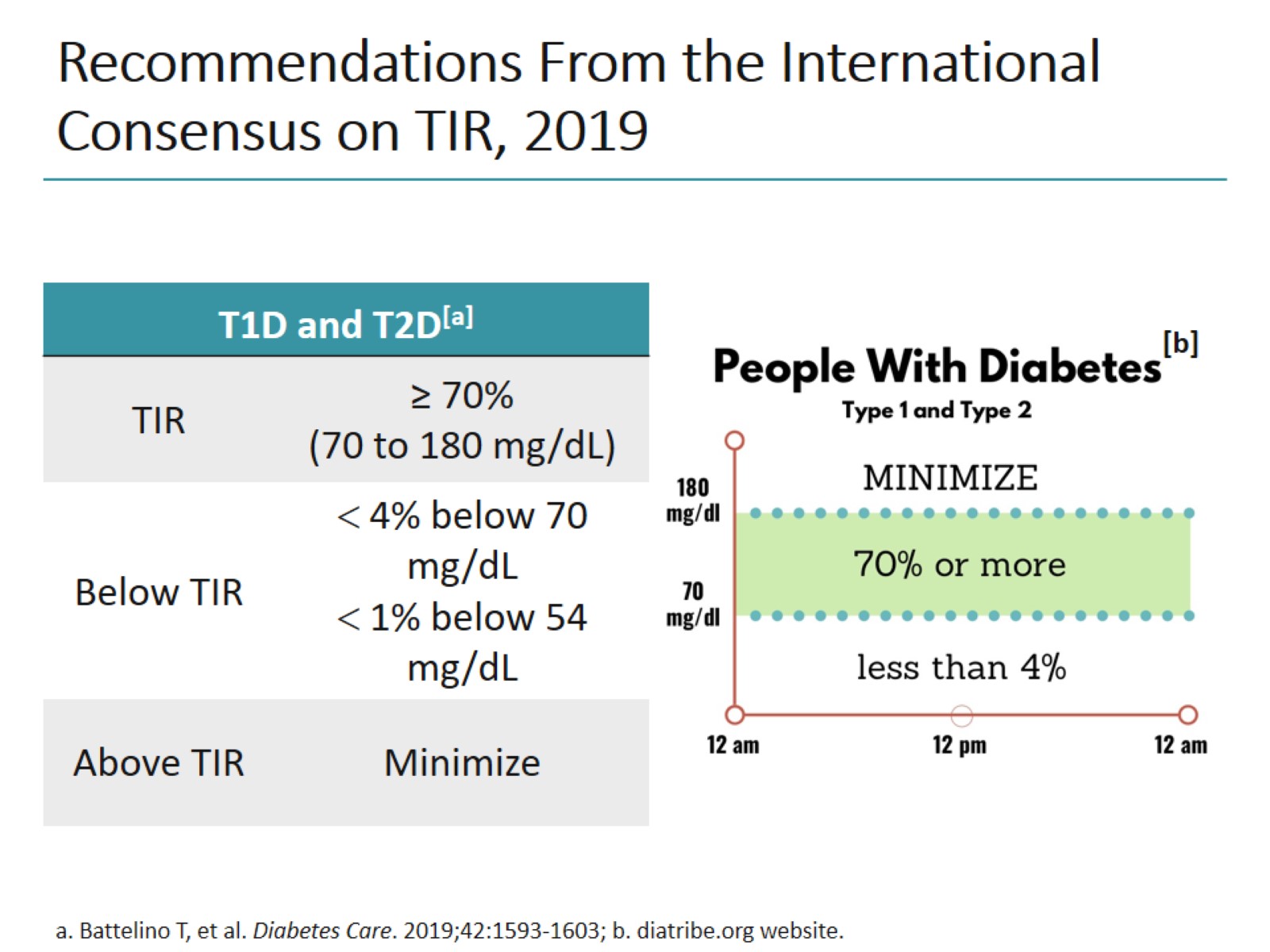 Recommendations From the International Consensus on TIR, 2019
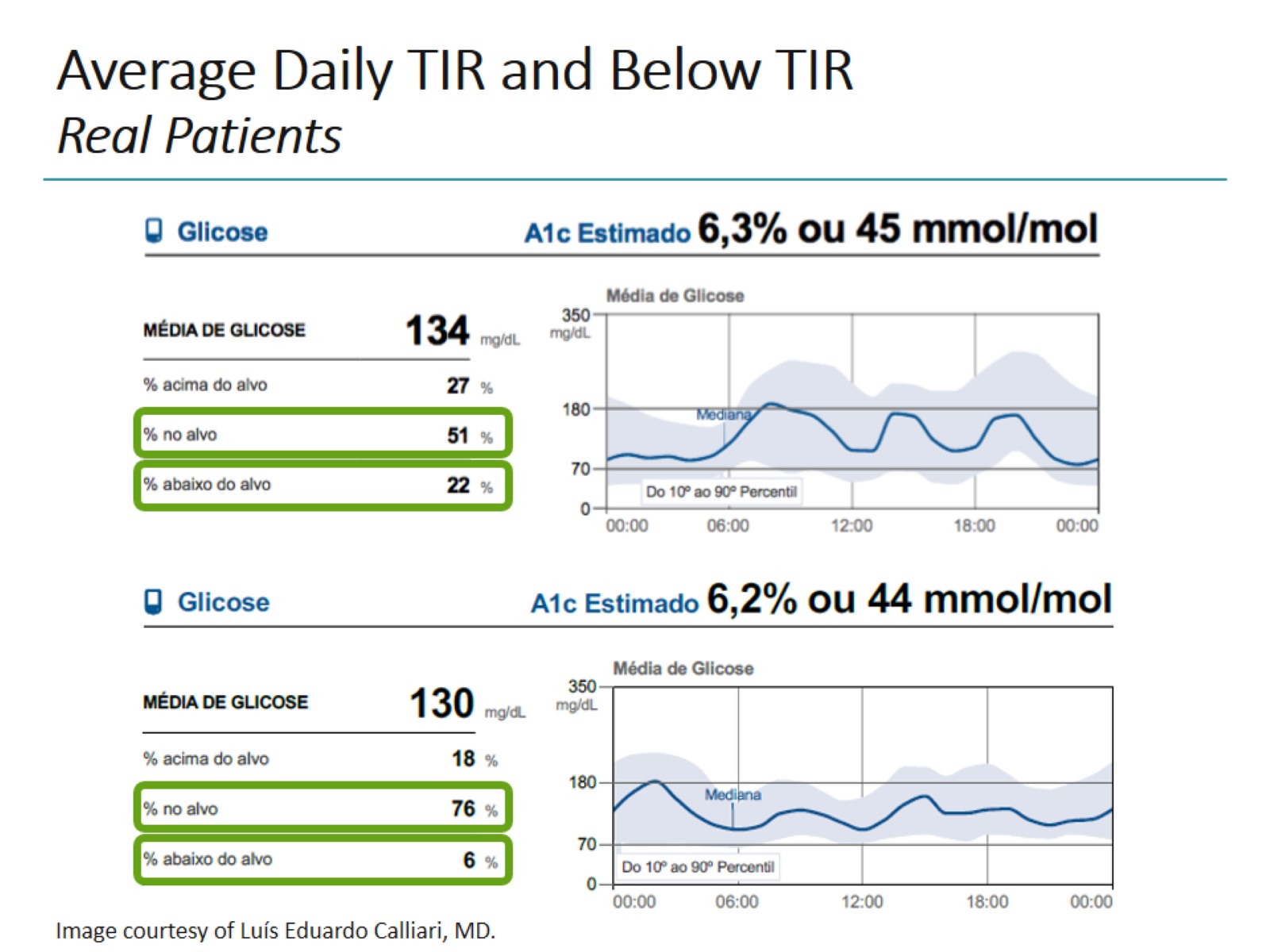 Average Daily TIR and Below TIRReal Patients
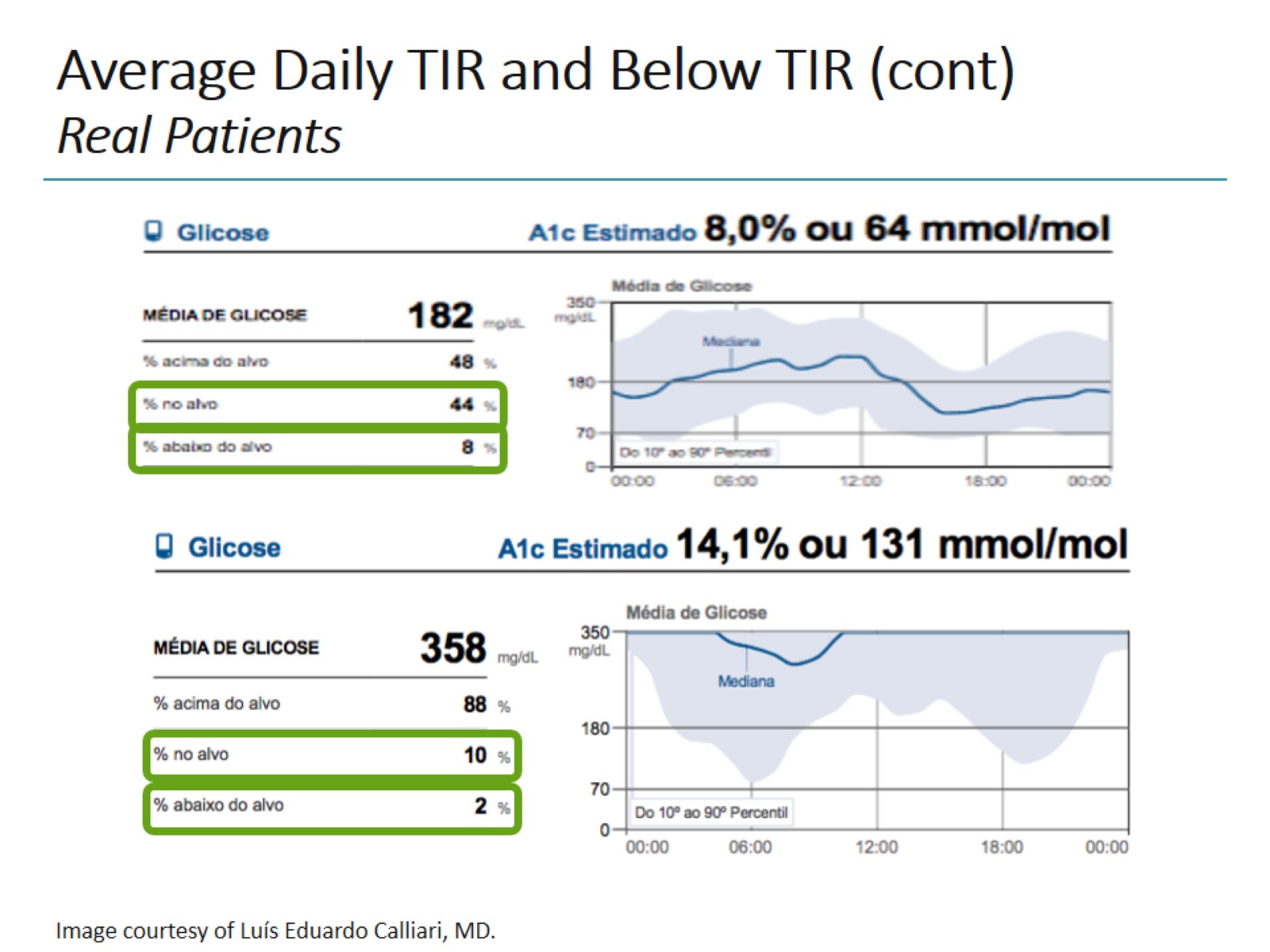 Average Daily TIR and Below TIR (cont)Real Patients
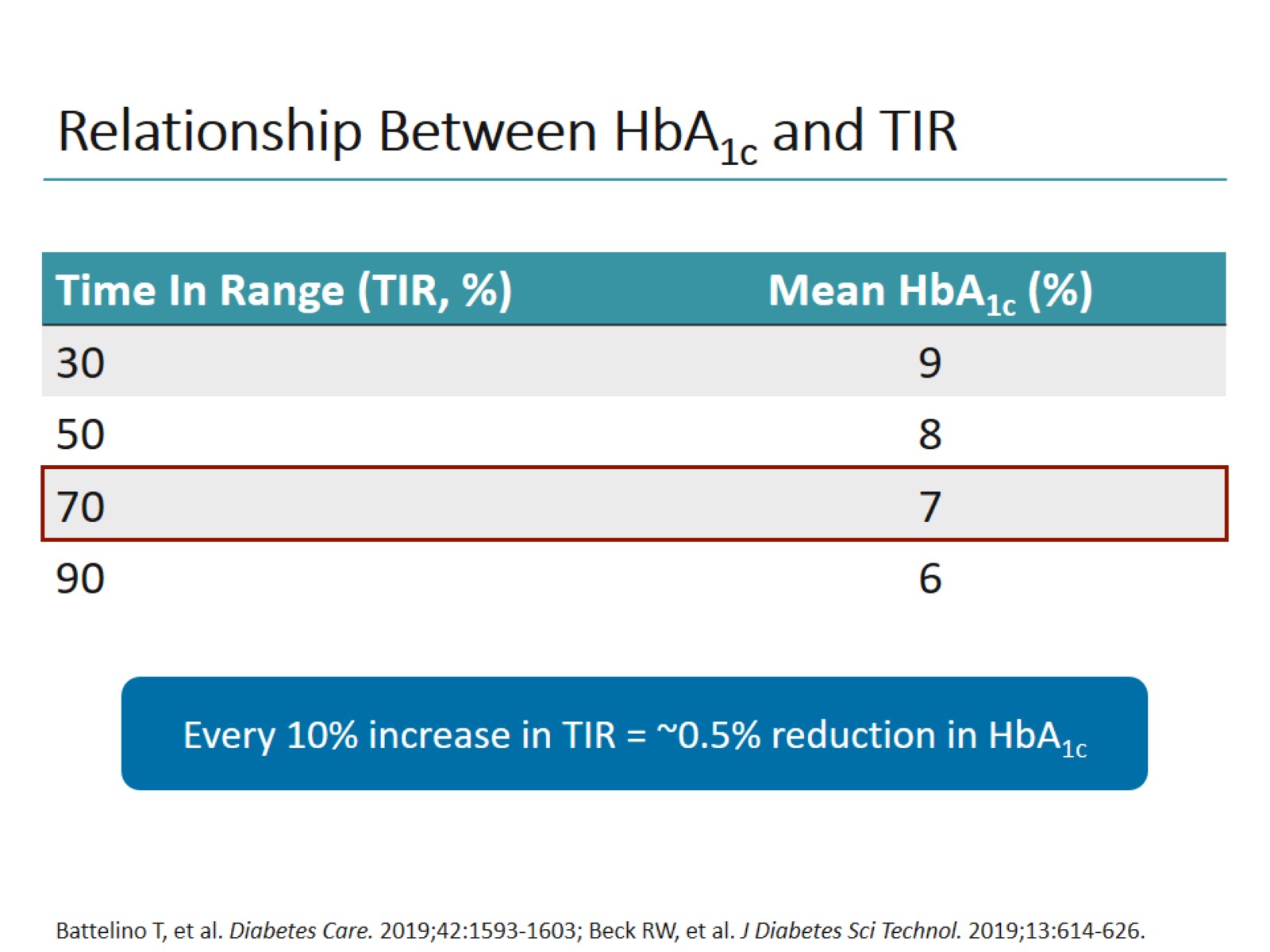 Relationship Between HbA1c and TIR
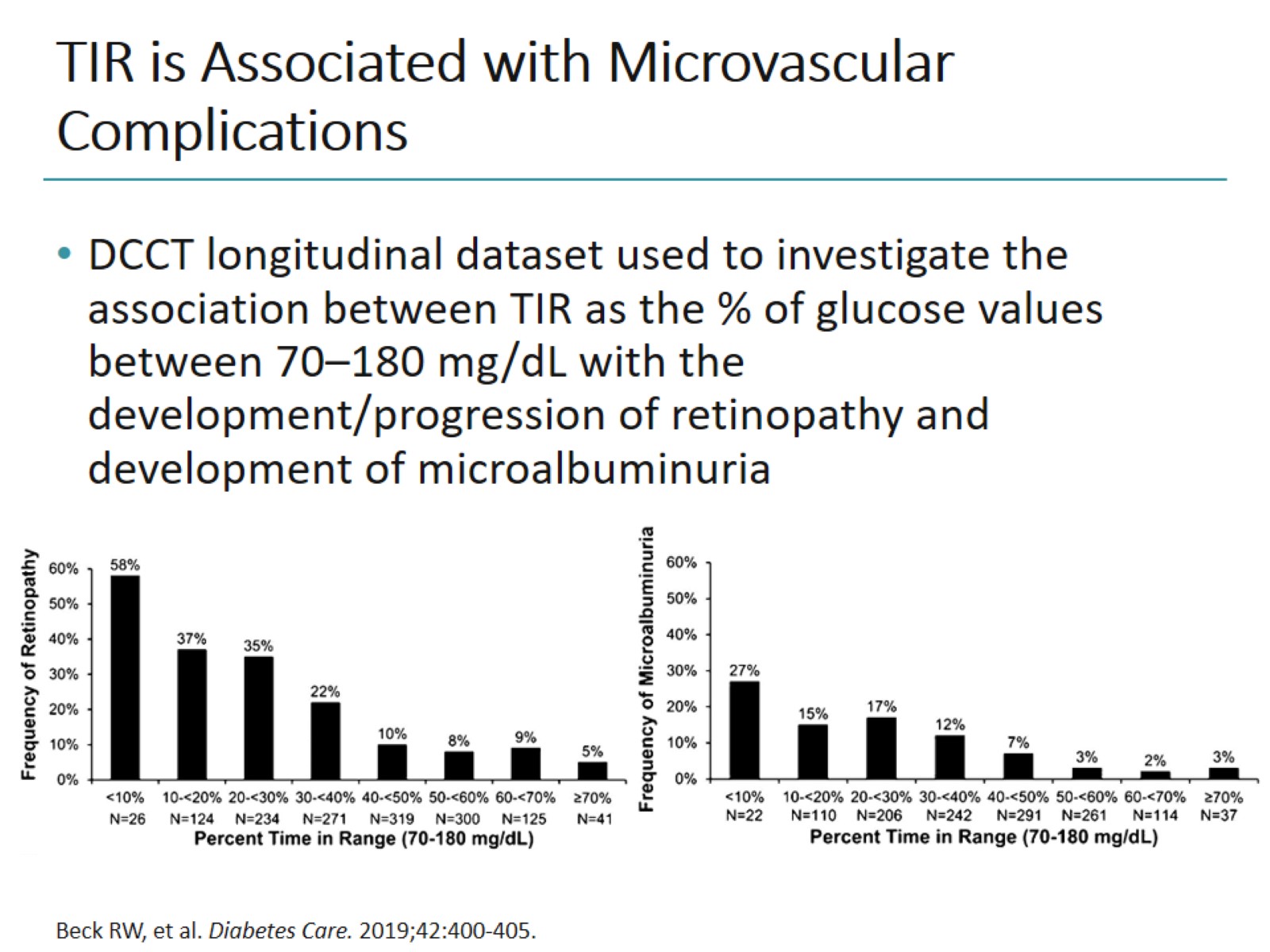 TIR is Associated with Microvascular Complications
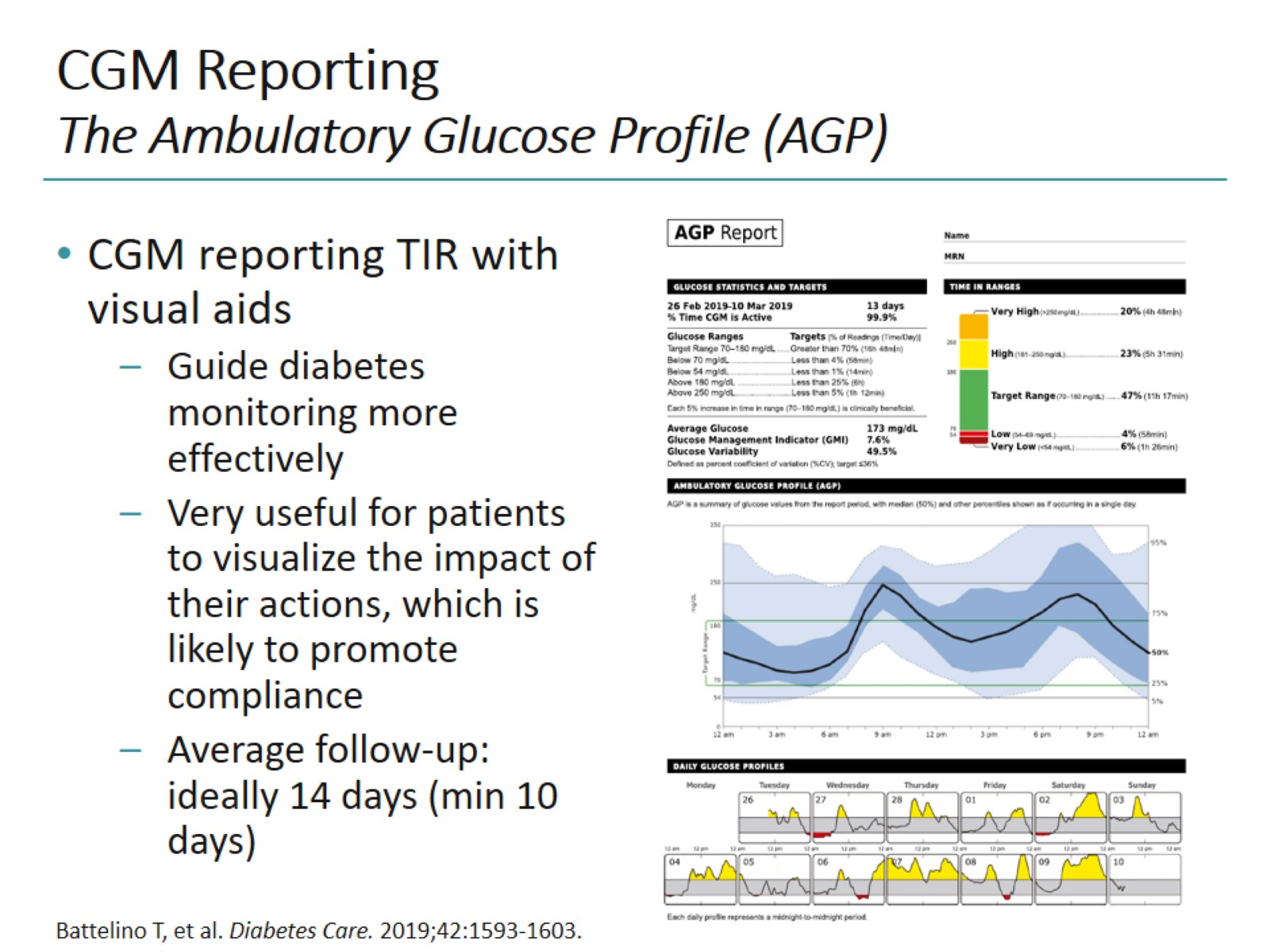 CGM ReportingThe Ambulatory Glucose Profile (AGP)
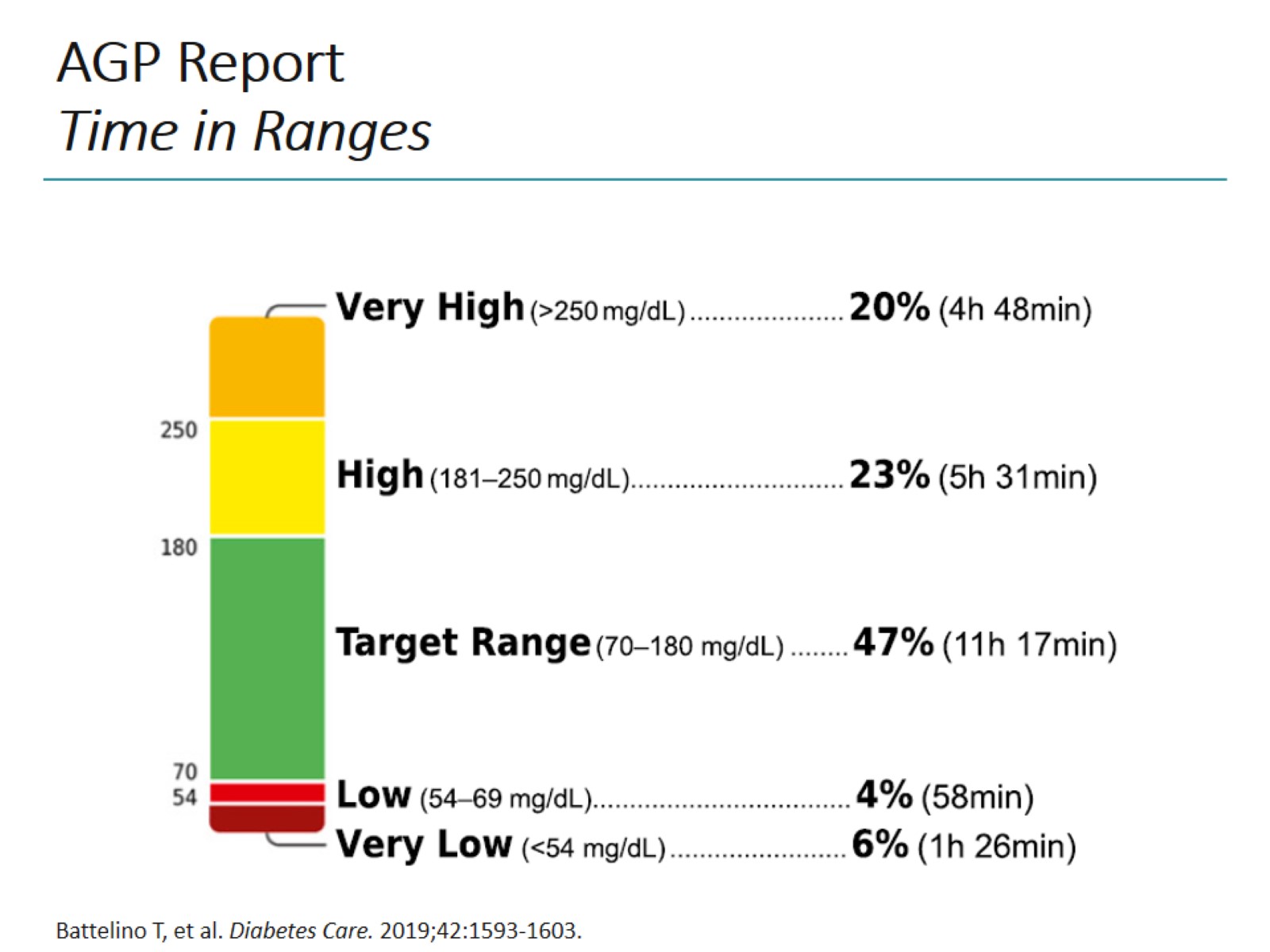 AGP ReportTime in Ranges
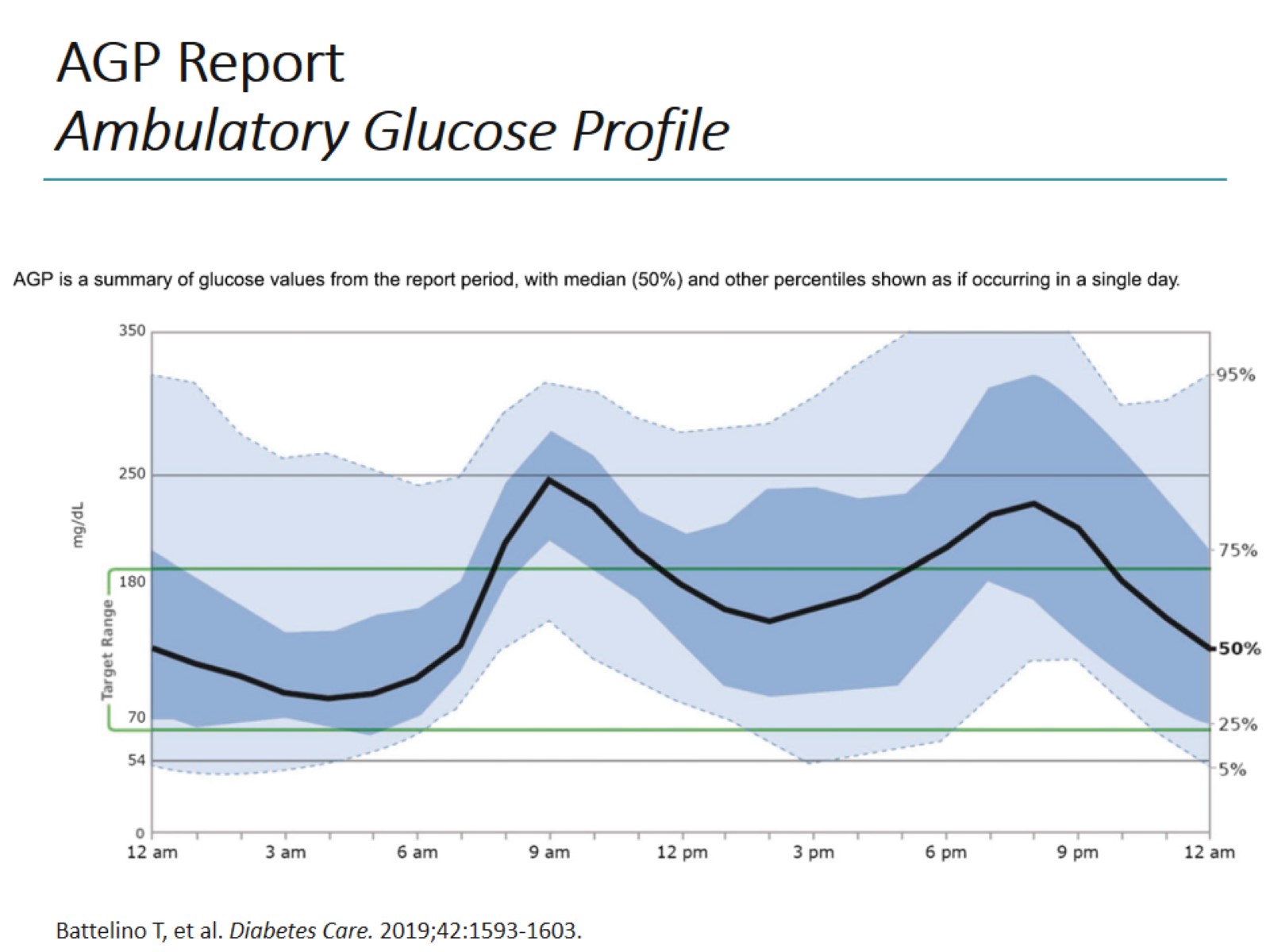 AGP ReportAmbulatory Glucose Profile
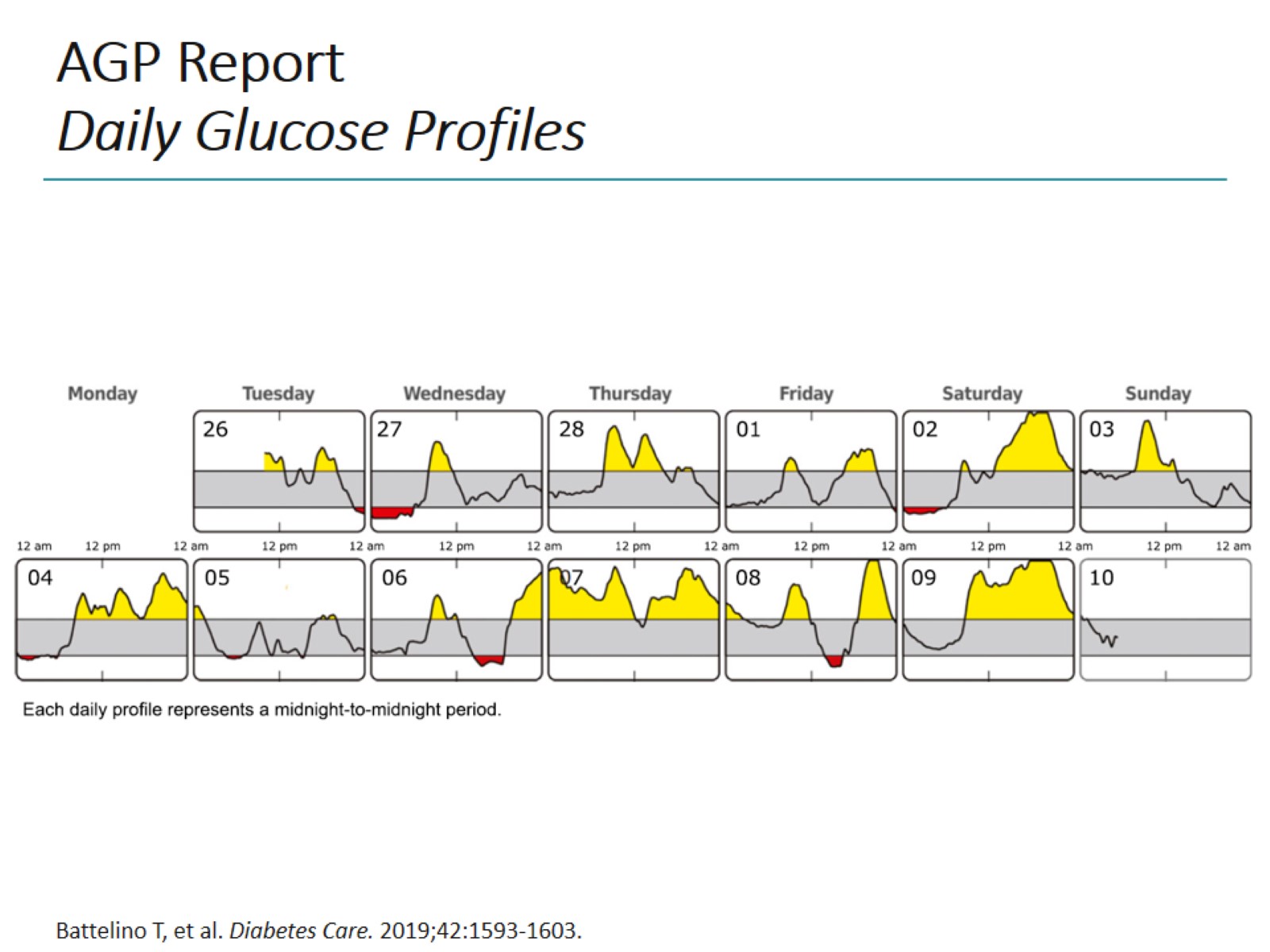 AGP ReportDaily Glucose Profiles
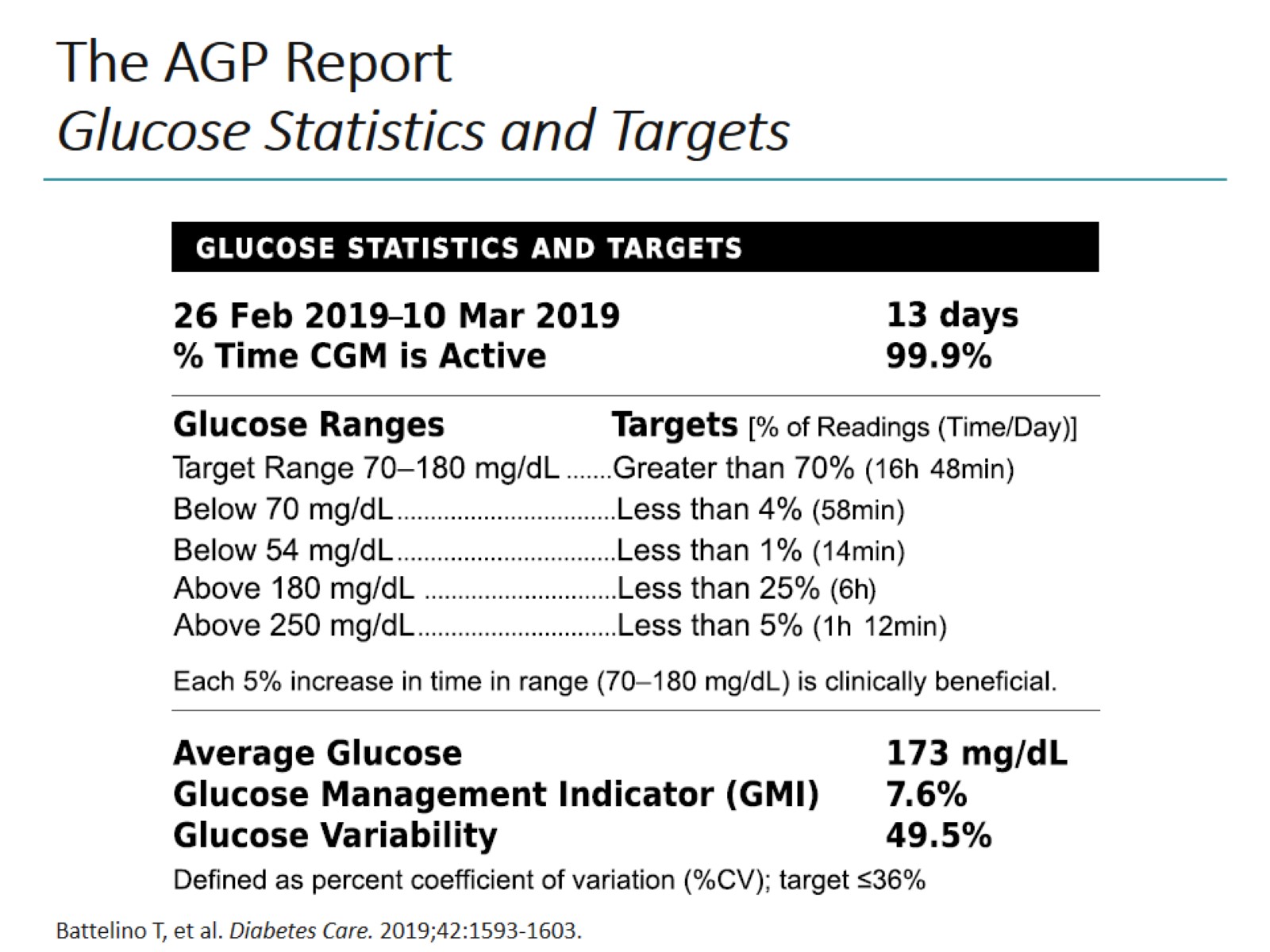 The AGP ReportGlucose Statistics and Targets
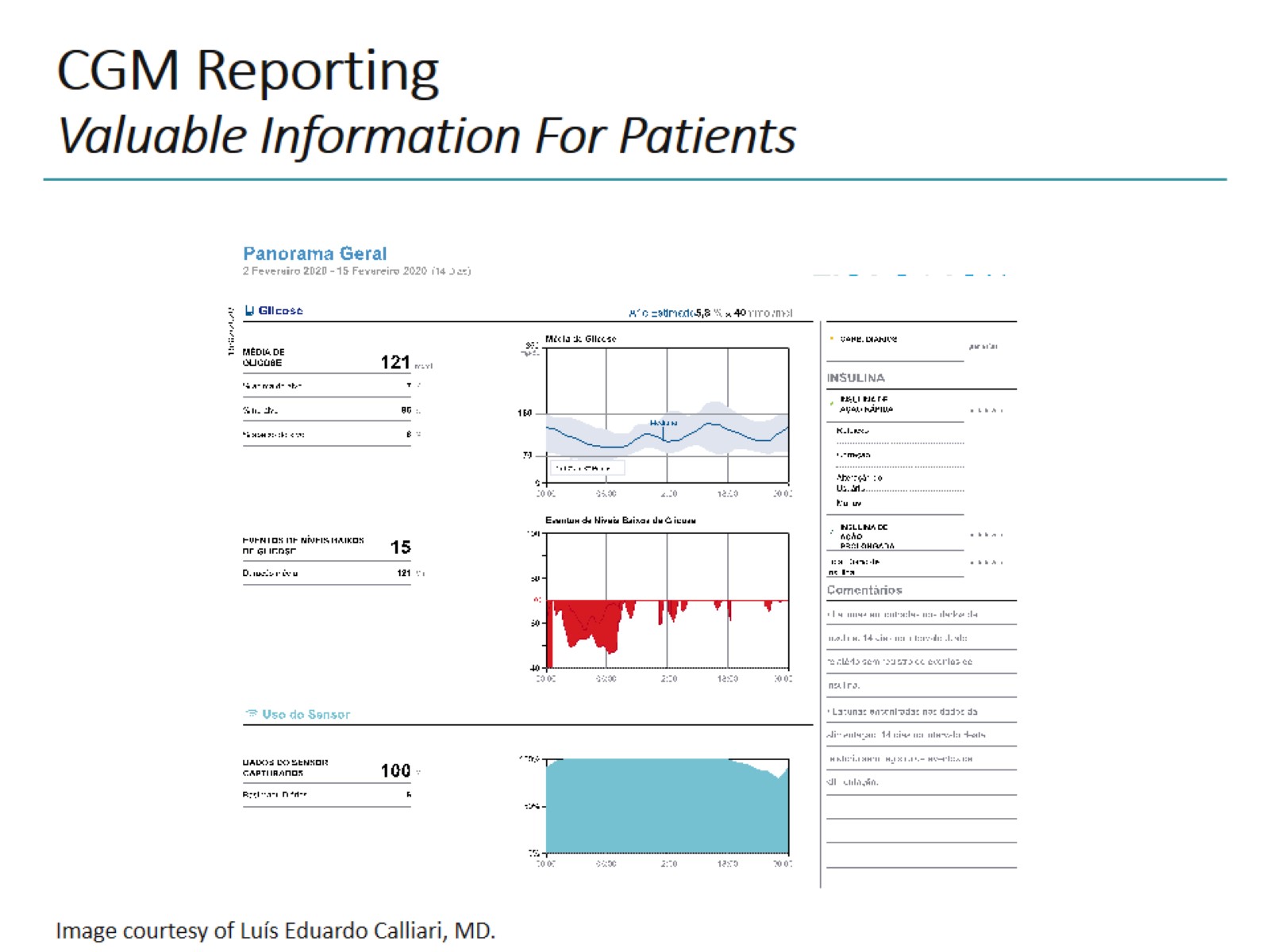 CGM ReportingValuable Information For Patients
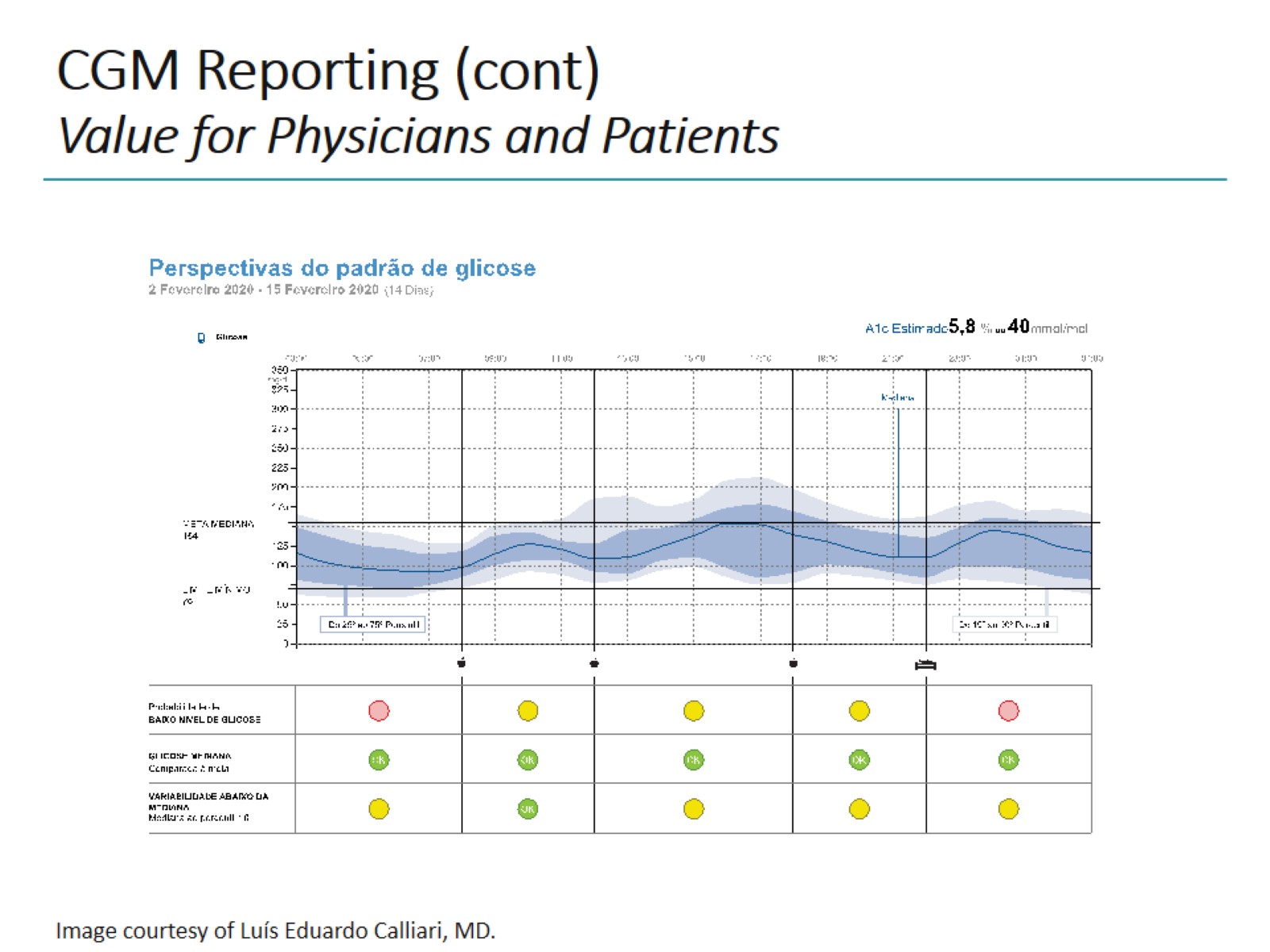 CGM Reporting (cont)Value for Physicians and Patients
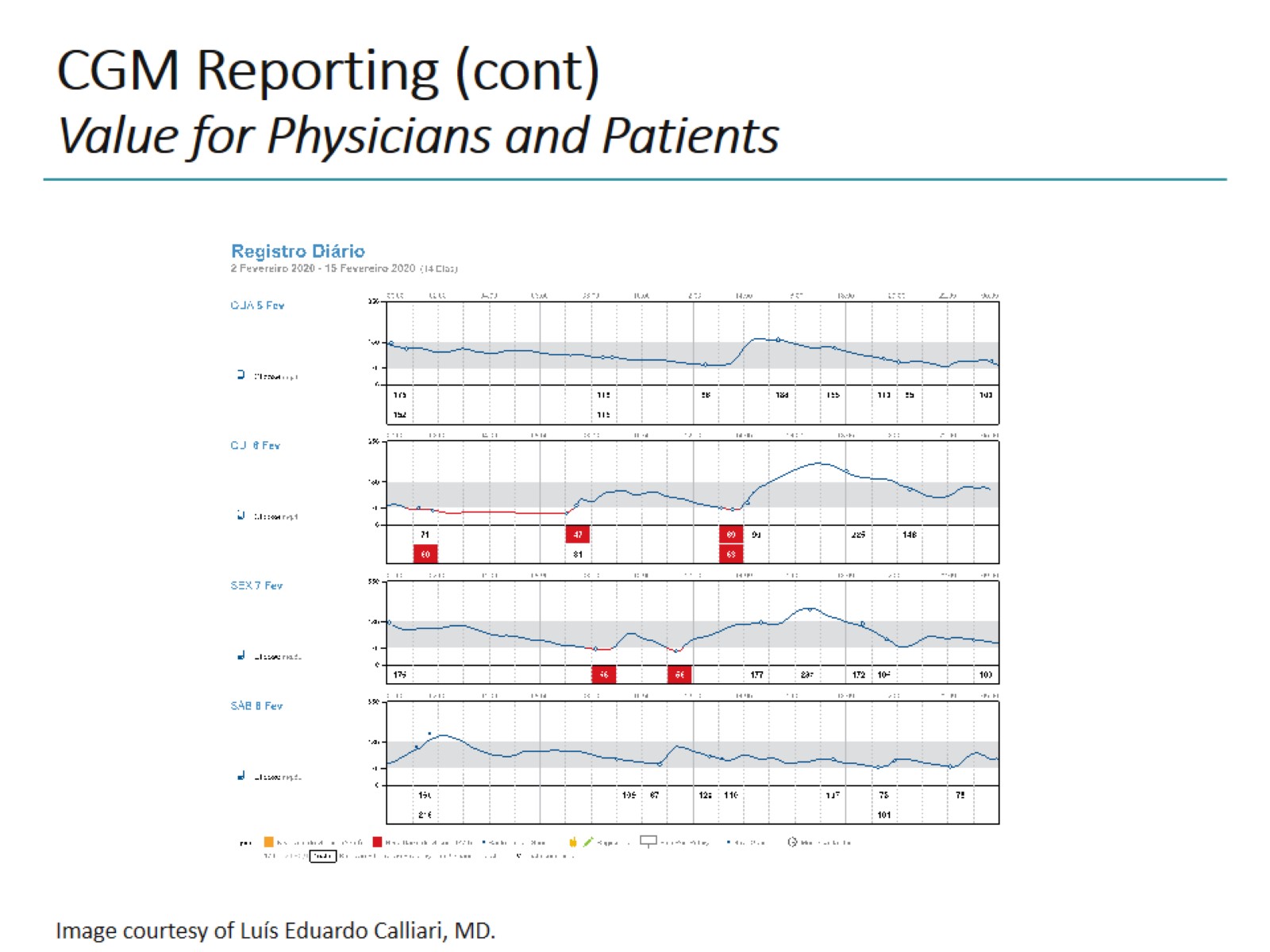 CGM Reporting (cont)Value for Physicians and Patients
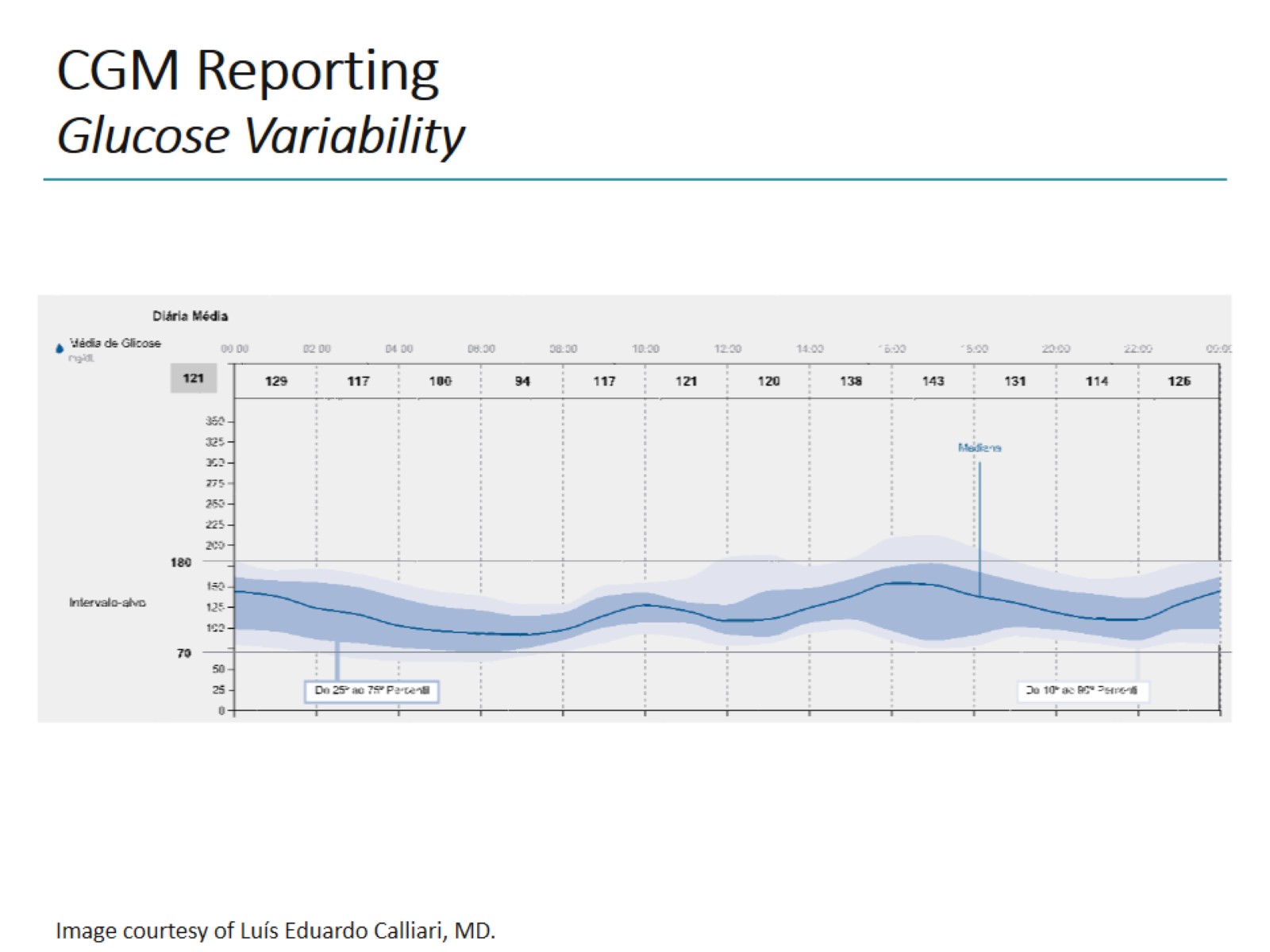 CGM ReportingGlucose Variability
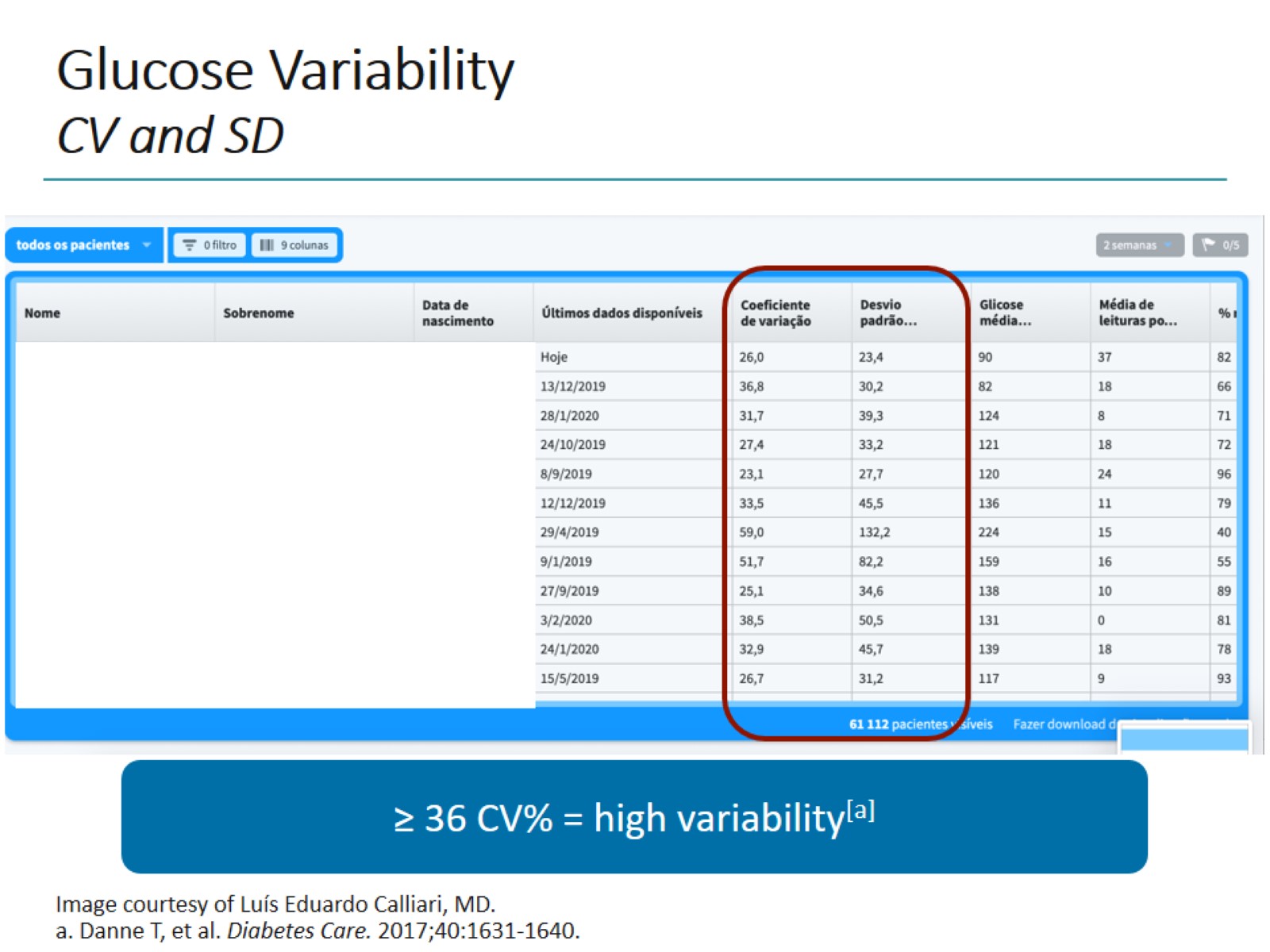 Glucose VariabilityCV and SD
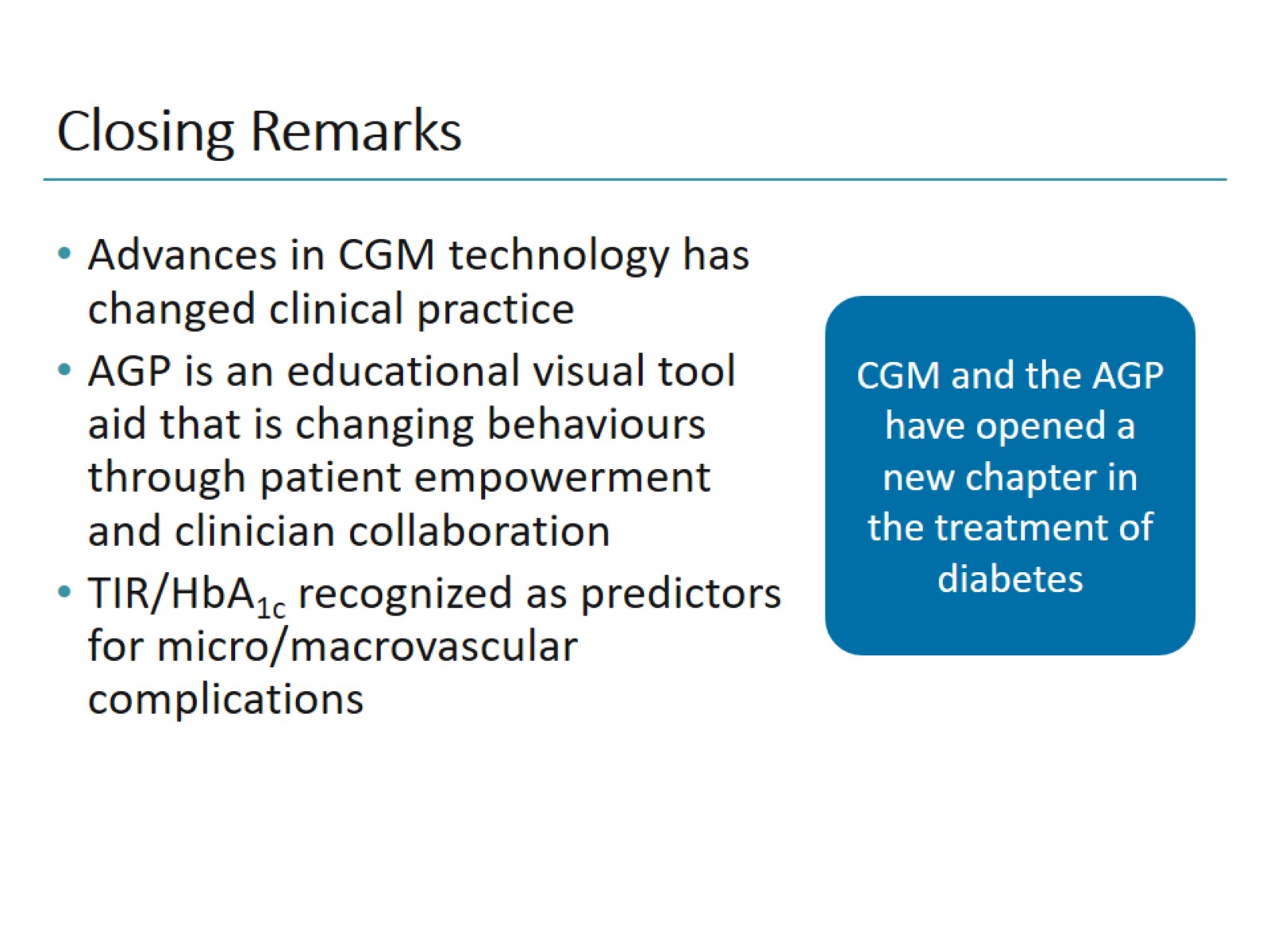 Closing Remarks
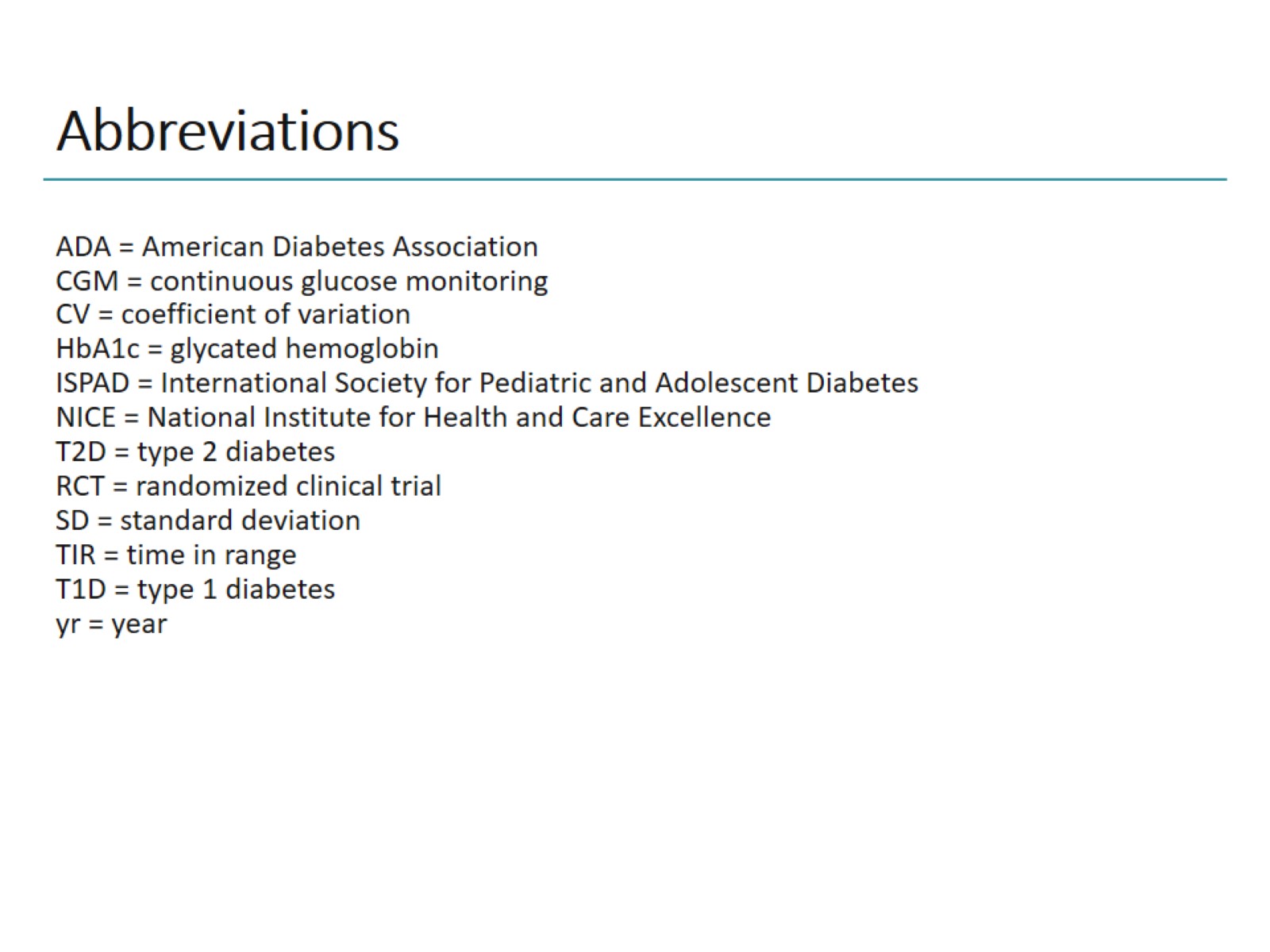 Abbreviations